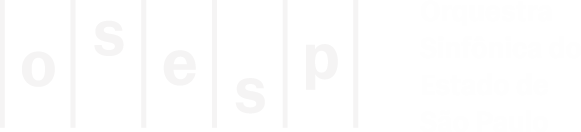 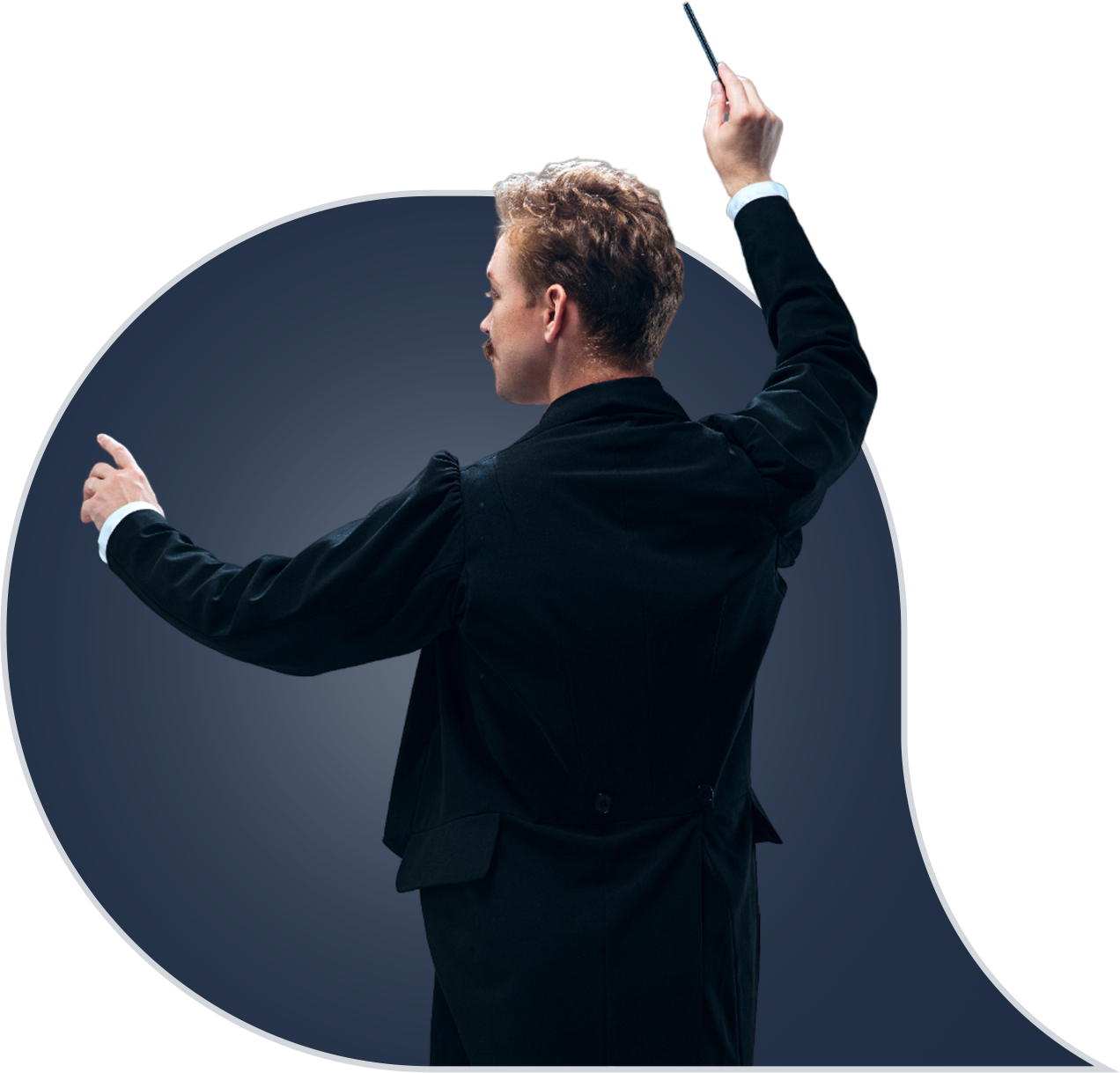 Projeto: 
Satisfação
Osesp
2023
PJ23173
PJ23218  |  DEZ DE 2023
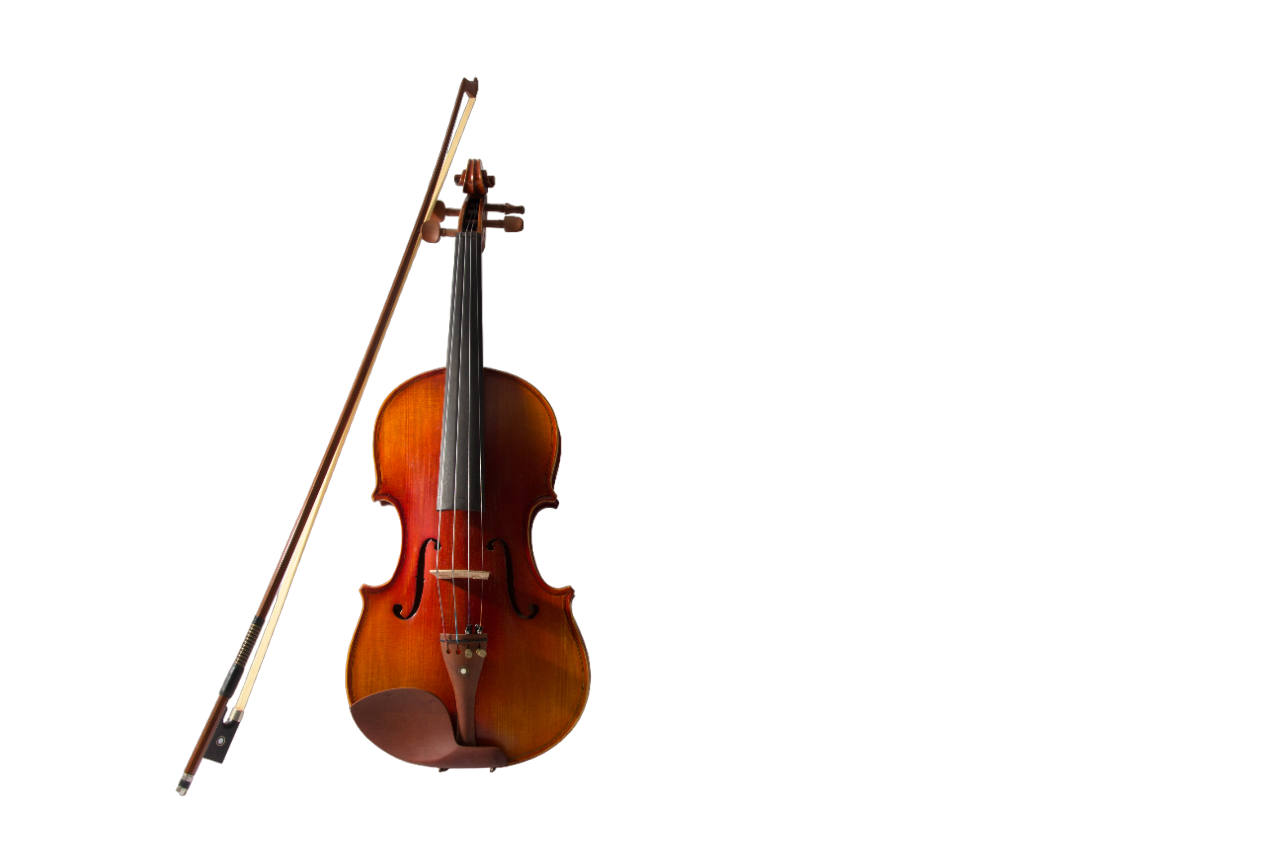 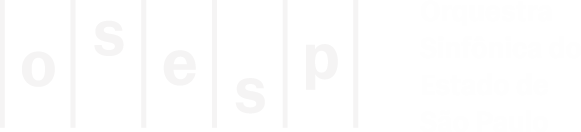 Introdução
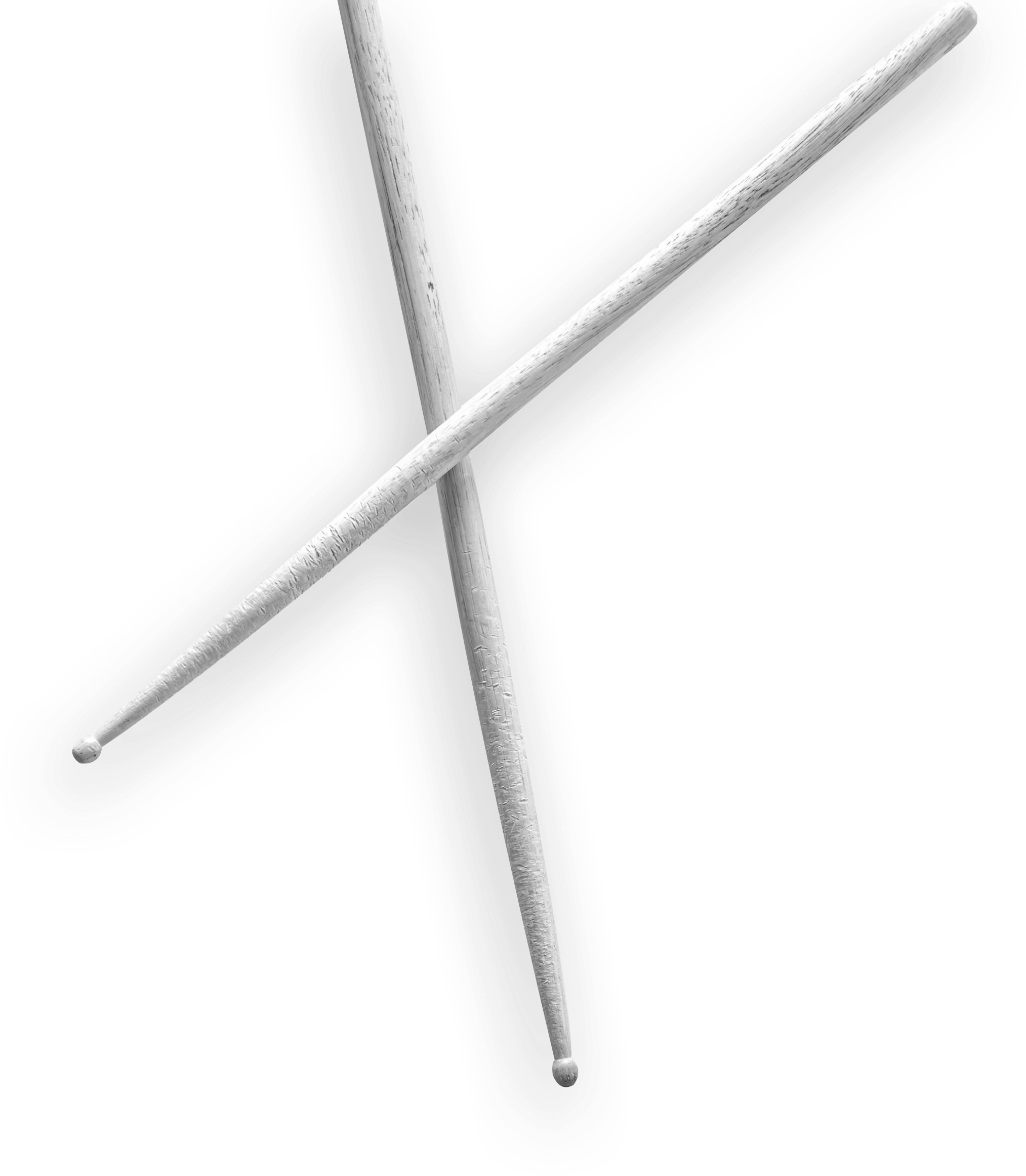 COM QUEM FALAMOS
1079 contatos (955 assistiram concertos na Osespeste ano e 279 não assistiram);
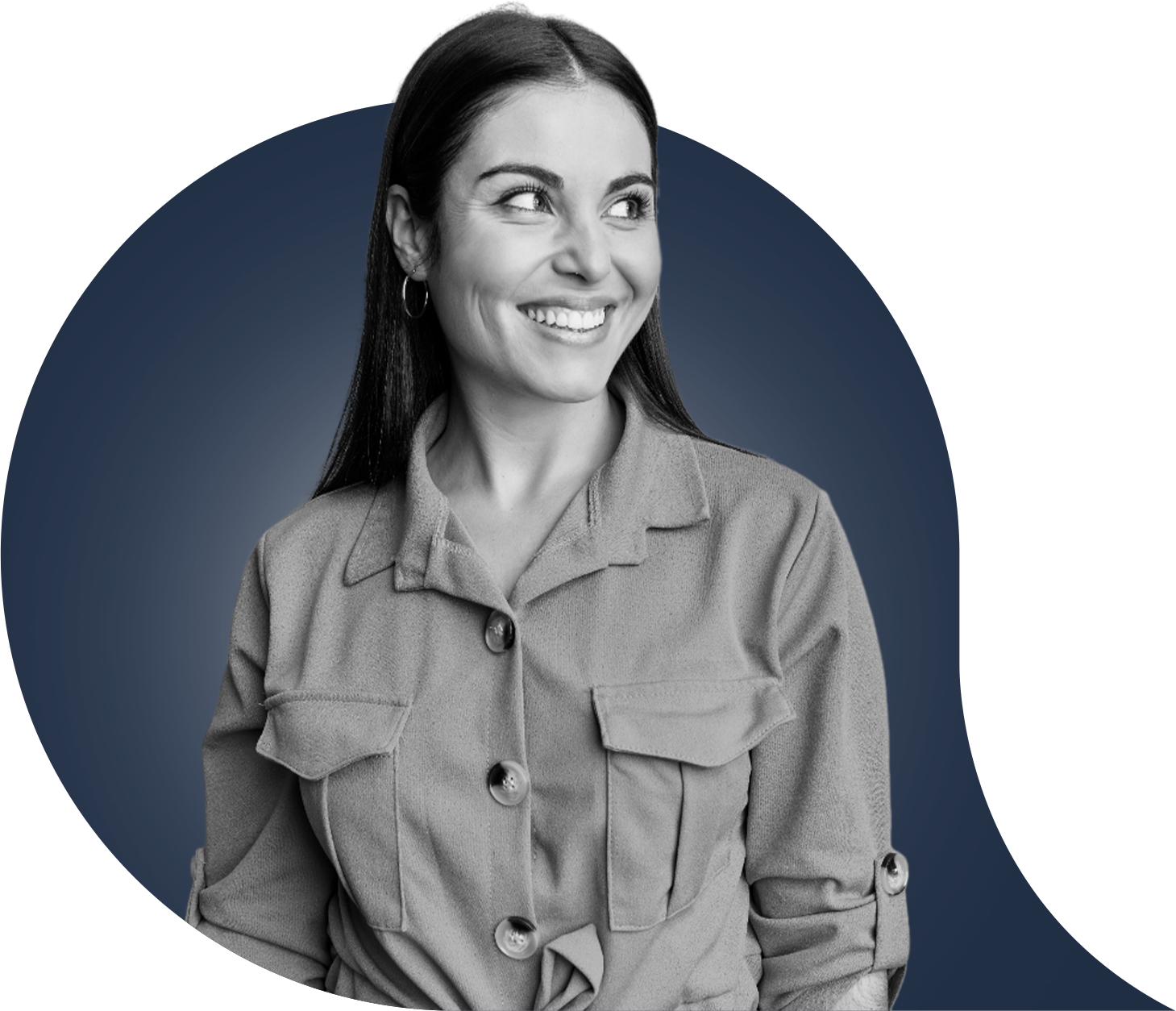 Homens e mulheres;
Acima de 16 anos;
Frequentadores da Sala São Paulo; 
Assinantes e compradores de ingressos avulsos.
3
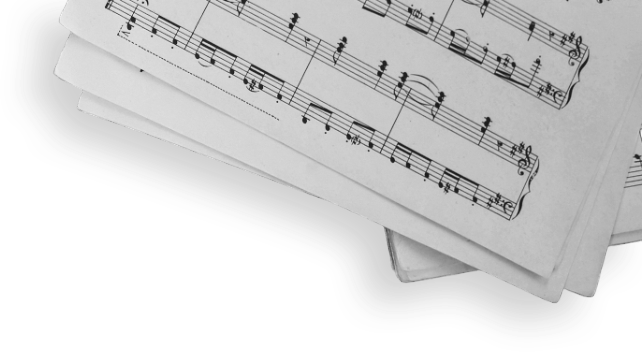 Objetivos e metodologia
Avaliar o nível de Satisfação do público da Osesp, assim como identificar quais são as suas expectativas em relação ao futuro da Fundação.
Pesquisa quantitativa 
através de entrevistas online.
Envio de e-mail convite para todos os públicos: assinantes, não assinantes e Sou Osesp (listagens fornecidas pela Osesp).
Data de coleta: novembro de 2023.
O estudo teve caráter branded, ou seja, os respondentes souberam que o solicitante da pesquisa é a Fundação Osesp. 
Os resultados de 2023 estão sendo comparados com 2018, 2019, 2021 e 2022 sempre que possível.
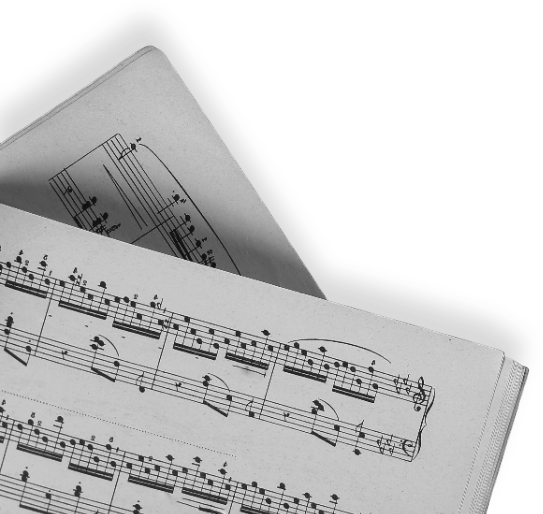 PADRÃO DE AÇÃO
Traçar planos viáveis para o futuro da Osesp (principalmente no que se refere à programação).
4
Assistiu A, pelo menos, um concerto ou ensaio de música clássica ao vivo EM 2023
Executado pela Osesp
SIM
não
Somente ¼ dos espectadores não assistiram a nenhum concerto da Osesp em 2023 (índice menor do que o observado no ano passado, onde praticamente metade dos respondentes declaravam que não tinha assistido).
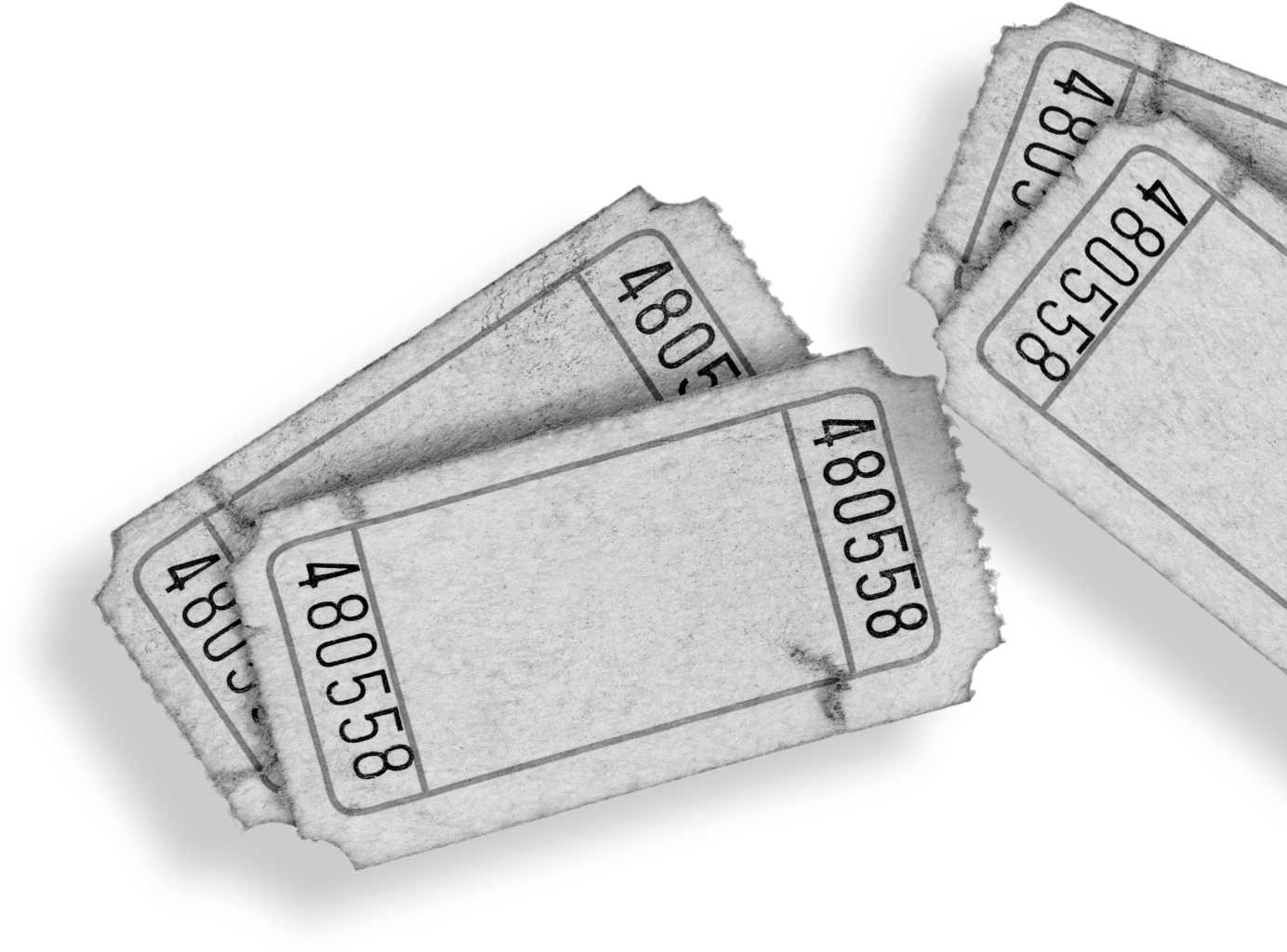 Base: Número de Contatos – 1079 (279 não assistiram a Osesp este ano)
5
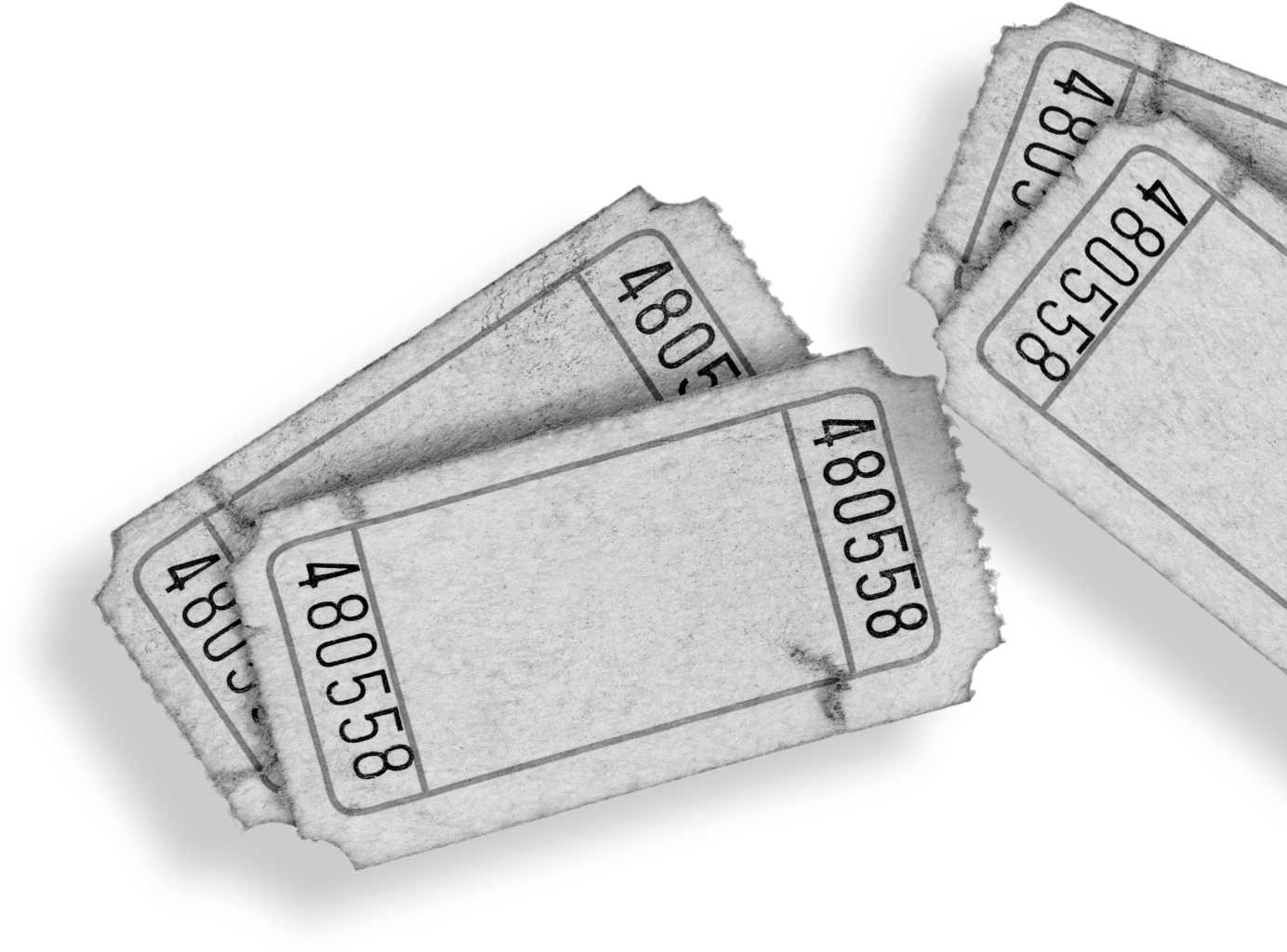 Por que não assistiu?
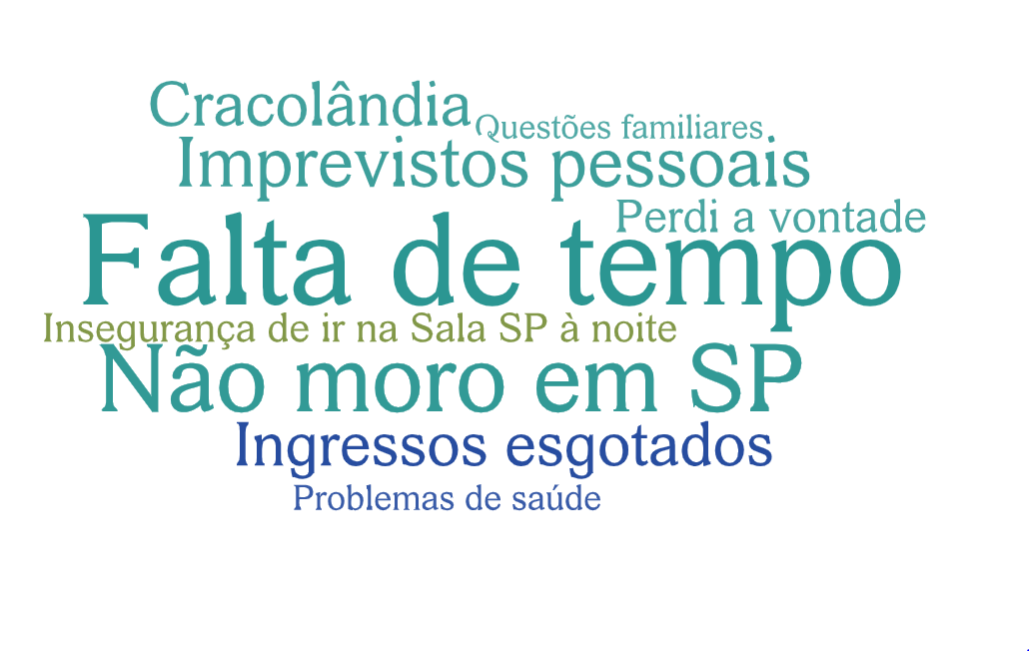 % Quando esteve na Osesp pela última vez
Base: Número de Contatos – 1079 (279 não assistiram a Osesp este ano)
6
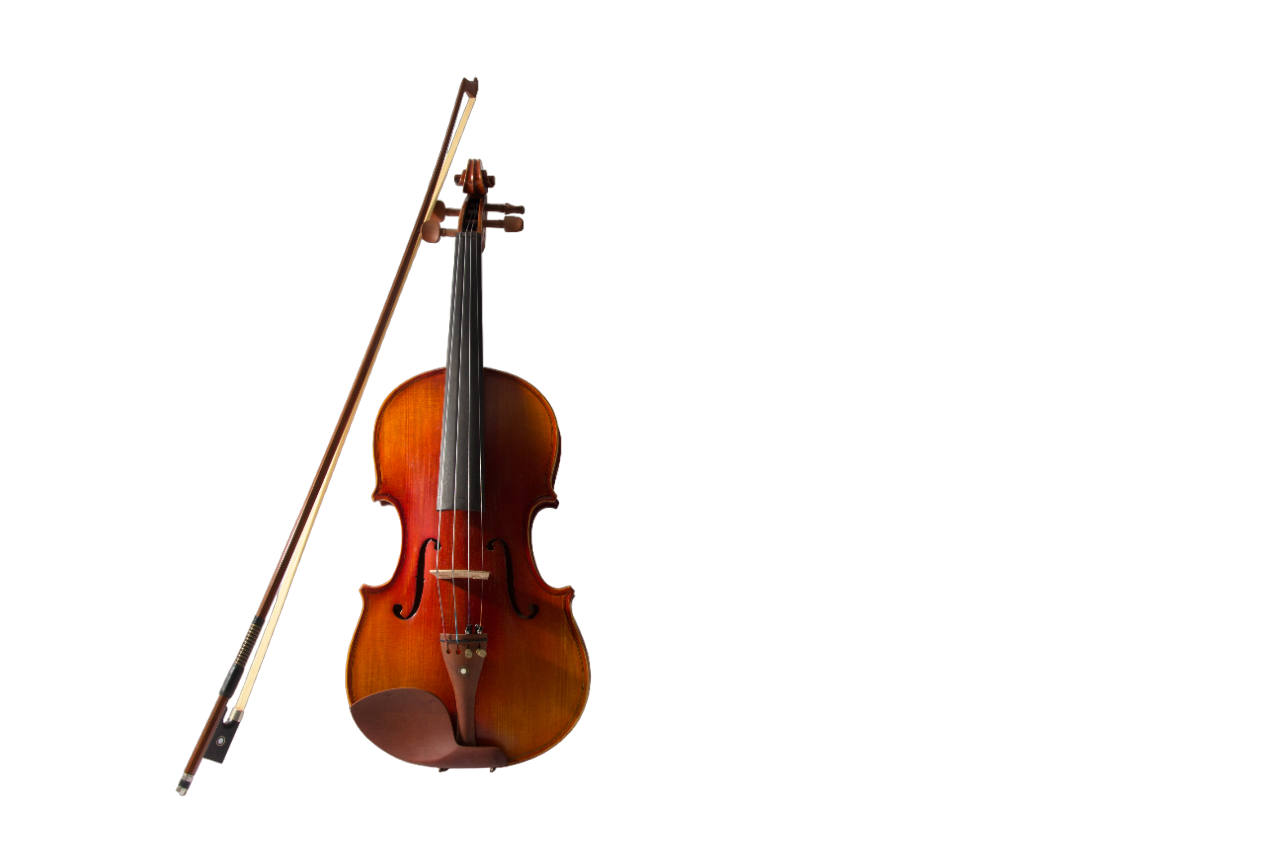 Capítulo 1
Detalhamento do Público Frequentador
Perfil da amostra
2023
Público de 2023 com um menor percentual de espectadores de classe A do que o observado em anos anteriores.
22% de
aposentados
Idade Média: 54 anos
Alto grau de instrução (86% superior completo)
38% Classe A
48% Classe B
14%  Classe C
44% casados
46%
53%
Como chegam a Osesp?
57% 
Carro Próprio (Assinantes: 74%)
49% 
Trem/ metrô (Avulsos: 59%)
20% 
UBER
10% 
Taxi
2022
Classe A 
(32%)
2022
Classe A 
(60%)
Base: Amostra Total - 955
8
[Speaker Notes: Perfil socio demográfico
20F De que forma você chega à Sala São Paulo? [RM)]
Frequência em Orquestras (Geral)
Assistiu a algum concerto online ao vivo?
Cai a frequência em outras orquestras e aumenta o % de espectadores da Osesp online (16%  21%)
Entre os que assistiram outros espetáculos, se destacam: Orquestra Brasil Jazz Sinfônica, Sinfônica Brasileira e Sinfônica Municipal de São Paulo
SIM
OSESP
Não
61% assistem outras Orquestras  (81% em 2022)
SIM
OUTROS
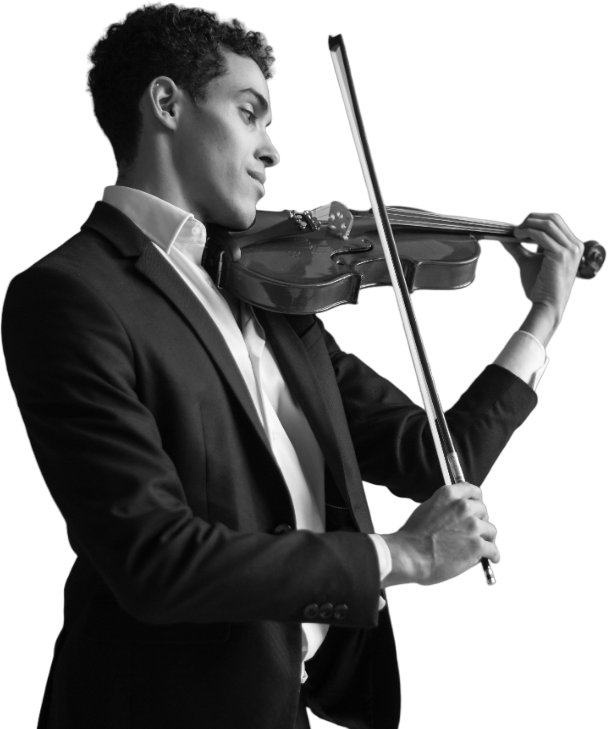 Esses concertos foram assistidos principalmente no Youtube
Base: Amostra Total - 955
9
[Speaker Notes: 2. (ESTIMULADO) De quais orquestras você assistiu a pelo menos um concerto/ensaio nos últimos 6 meses? Assinale quantas alternativas forem necessárias. (RM)
3. E você assistiu algum concerto ONLINE ao vivo recentemente?]
COSTUMAM SE informaR? Em quais canais?
Entre quem não se informa as maiores justificativas são falta de hábito e tempo.
98% afirmam que costumam se informar sobre a Osesp (em 3 veículos diferentes, assinantes chegam a 4). 
As mídias digitais são as mais acessadas por ambos os públicos e o site da Osesp é o meio que mais cresceu esse ano.
Meios tradicionais que mais perdem relevância: jornais (principalmente), revistas e rádio.
ÍNDICE DE MULTIPLICIDADE
O APP tem mais apelo para os homens, faixas etárias mais velhas (+ 60), classe A e assinantes
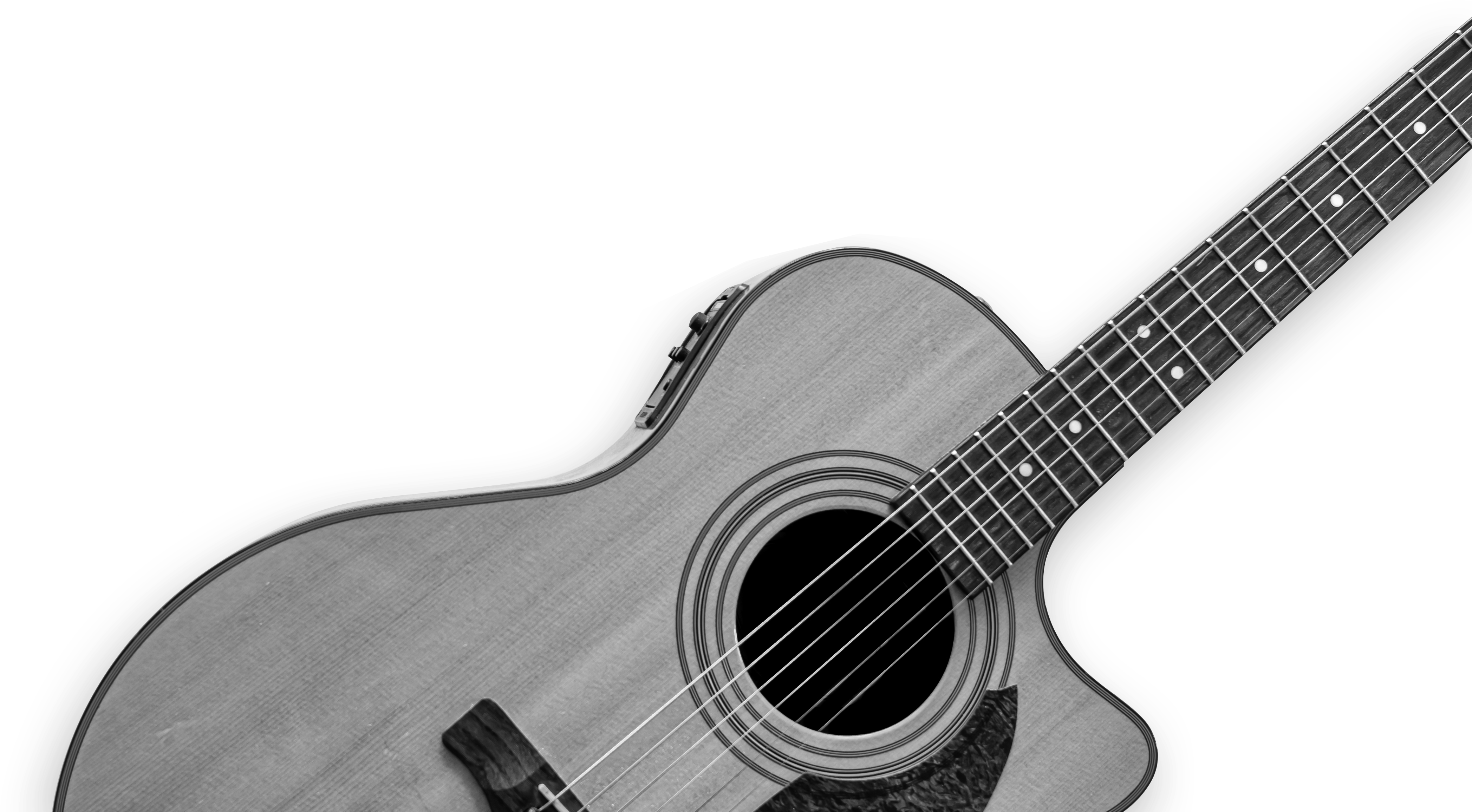 Mídia Convencional perde ainda mais sua importância
Assinante 
97% digital X 69% convencional
Não Assinante
94% digital X 38% convencional
Base: Amostra Total - 955
10
diferença significativa (95%)
[Speaker Notes: 5. Como você costuma se informar sobre Osesp? Assinale quantas alternativas forem necessárias.]
Onde compram
O app tem mais apelo para os homens, faixas etárias mais velhas(+ 50), classe A e assinantes
[Speaker Notes: 5. Como você costuma se informar sobre Osesp? Assinale quantas alternativas forem necessárias.]
AVALIAÇÃO DOS E-MAILS recebidos
Assinantes, principalmente, reconhecem a relevância dos e-mails recebidos, mas a frequência nem sempre é adequada e os espectadores nem sempre aceitam os convites recebidos por e-mail (62%)
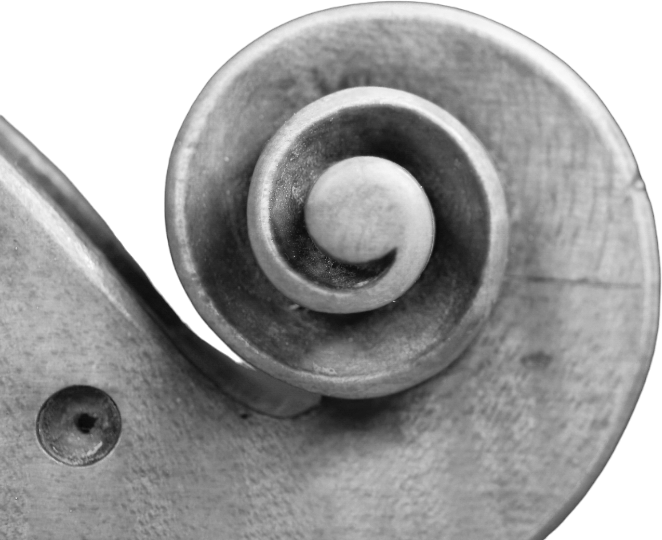 Base: Amostra Total - 955
[Speaker Notes: 25F. Você acha adequada a frequência com a qual recebe os nossos e-mails costuma participar das atividades, concertos, encontros e visitas quando é convidado?
26G  E o quanto você está satisfeito com as atividades, concertos, encontros e visitas que participou?
Q25E. Grau de concordância com as frases]
COM QUEM ASSISTEM AOS CONCERTOS
Quando levam as crianças ?
Cônjuges ou amigos são os principais acompanhantes.
%
Dias da Semana
Quinta – 10%
Sexta – 22%
Sábado – 58%
Domingo – 60%
IDADE
Até 6 anos – 19%
7-12 anos  - 41%
13-18 anos – 59%
Programação Clássico – 89%
Moderno – 58%

REPERTÓRIOVários – 39%
Clássico – 23%
Concertos de Orquestras – 12%
Trilhas de Filmes  – 10%
Base: Amostra Total - 955
13
[Speaker Notes: 15. Com quem você costuma assistir aos concertos da Osesp na Sala São Paulo? (múltipla escolha)
15A. Qual é a faixa etária das crianças?
15B. Em quais ocasiões você costuma levá-las? (RM - COLUNA). 
Q15B. Em quais programas você costuma levá-las?
Q15B. Em quais REPERTÓRIOS você costuma levá-las?]
PROGRAMAÇÃO INFANTIL
Acreditam que a Osesp tem programas e atividades para as crianças?
Por que as atividades já  desenvolvidas pela Osesp são interessantes para as crianças?
POR QUE SIM?
25% ACREDITAm QUE O REPERTÓRIO ATUAL É ADEQUADO ÀS CRIANÇAS mas, a maioria cita (58%): TRILHAS SONORAS DE FILMES, DESENHOS E GAMES,
PROGRAMAÇÃO MATINAL, VISITA GUIADA e  CORO INFANTIL.
NÃO
SIM
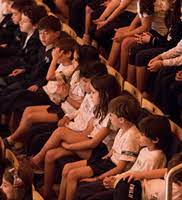 Por que não?
Na verdade a Maioria afirma que desconhece uma programação específica para crianças (68%)
Demais acham que o  repertório não é atrativo para as crianças.
Base: Amostra Total - 955
14
[Speaker Notes: 15C. Na sua opinião, a Osesp tem programas e atividades adequadas/interessantes para crianças atualmente?]
PROGRAMAÇÃO INFANTIL
49% costumam fazer programas infantis
O que a Osesp deveria fazer para ser mais interessante para as crianças ? (estimulado)
O que costuma fazer com as crianças?
%
%
AOS FINAIS DE 
SEMANA

DURANTE O DIA  
(MANHÃ OU TARDE)
Infantis/juvenis
Bandas de rock
Disney
mpb
TUCCA
CAMPINAS
THEATRO 
SÃO PEDRO
diferença significativa (95%)
Base: Amostra Total - 955
15
[Speaker Notes: 15D. Na sua opinião, o que a Osesp deveria fazer para ser um programa mais interessante/adequado para se ir com crianças?
15E. Há outros locais, atividades e programas musicais que você costuma frequentar com crianças? Quais?]
Capítulo 2
Avaliação 
Osesp
diferença significativa (95%)
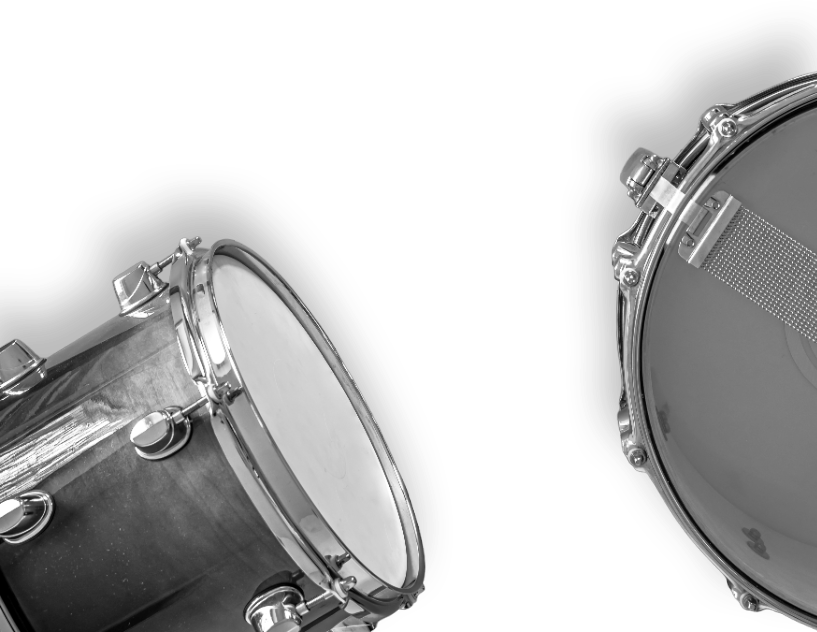 Recomendação (NET PROMOTER SCORE)
A Osesp mantém seu alto índice de NPS
Detratores: 1%
(soma das notas 6 a 1)
Neutros: 4%
(soma das notas 8 + 7)
Promotores: 95%
(soma das notas 10 + 9)
Assinante 
93%
Assinante tende a ser mais crítico
Não Assinante
97%
Base: Amostra Total - 955
17
diferença significativa (95%)
[Speaker Notes: 7. Numa escala de 1 a 10 assinale o quanto você recomendaria os concertos da Osesp para amigos e parentes. Considere que 1 significa que você certamente não recomendaria e 10 significa que você certamente recomendaria.]
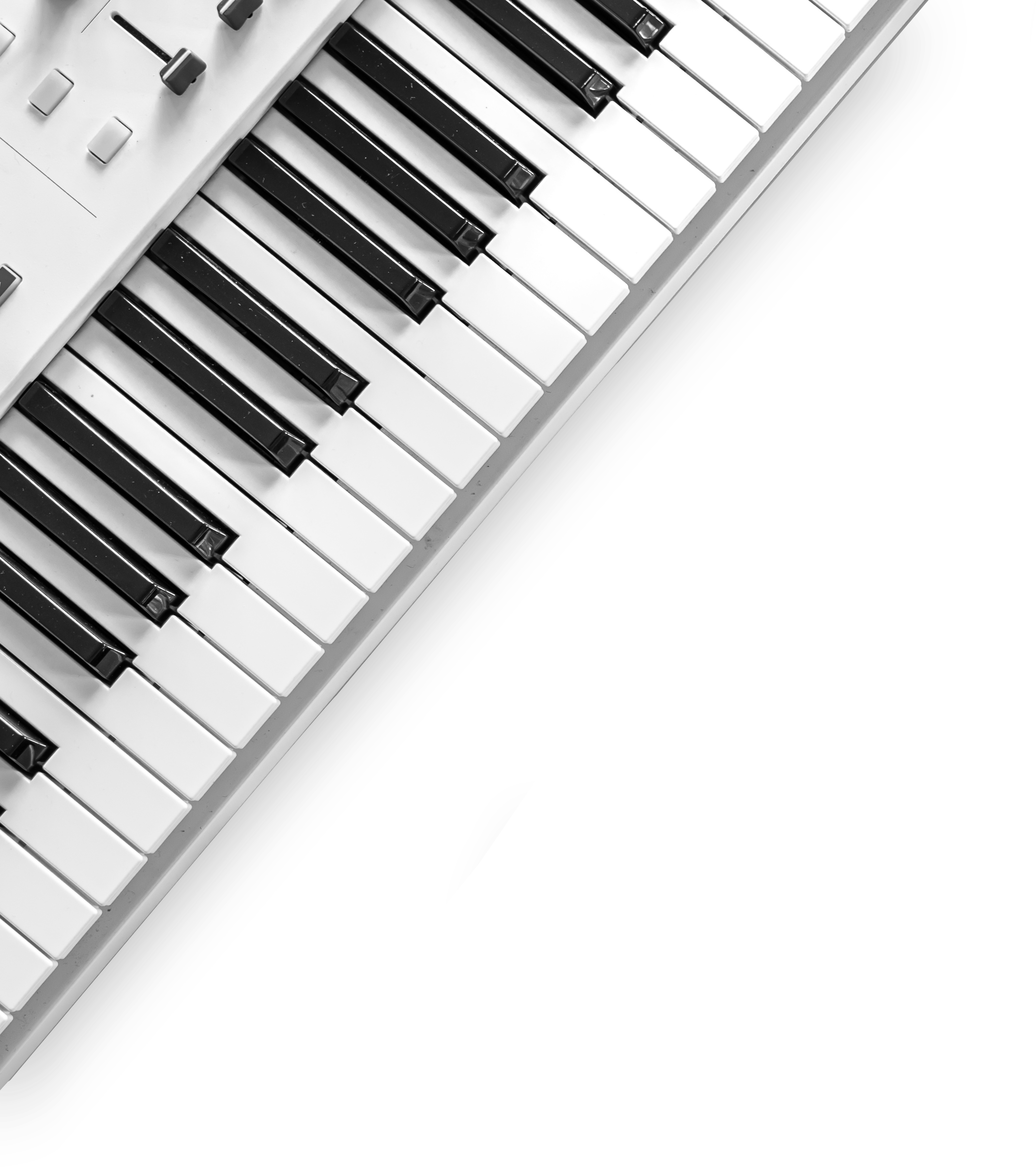 Satisfação geral
A Osesp aumenta ainda mais seu índice de satisfação entre os dois públicos
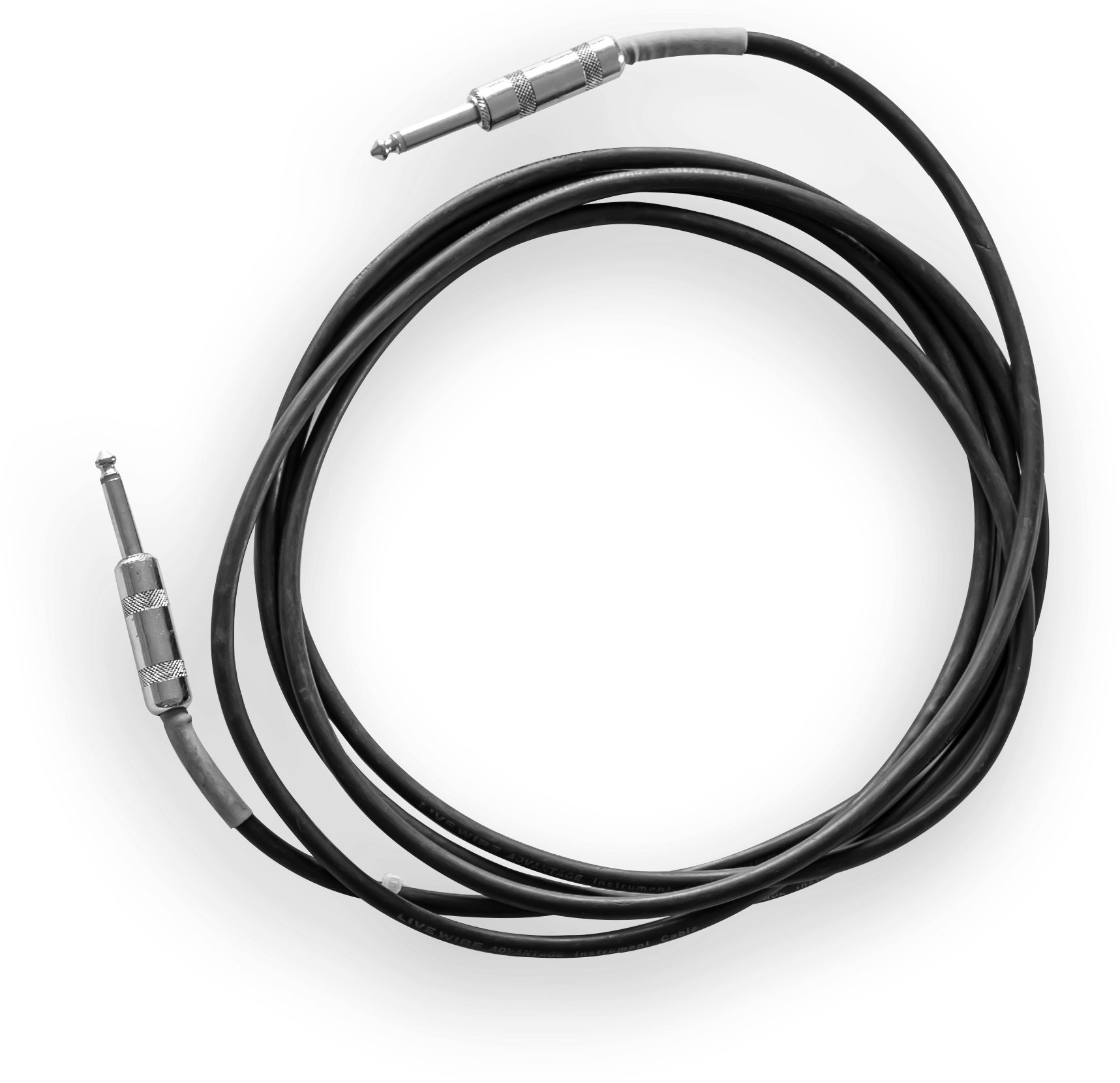 Base: Amostra Total - 955
18
diferença significativa (95%)
[Speaker Notes: 6. Considerando a qualidade musical da Osesp, qual a sua avaliação de forma geral? Por favor, dê uma nota de 1 (péssimo) a 10 (excelente). Assinale somente uma alternativa (RU)]
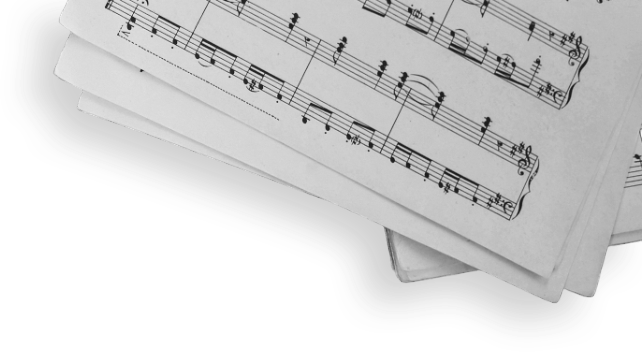 AVALIAÇÃO ASPECTOS ESPECÍFICOS
Avaliação bastante positiva e em linha com os anos anteriores
Compradores avulsos avaliam ainda melhor
Base: Amostra Total - 955
19
diferença significativa (95%)
[Speaker Notes: 8. Considerando os aspectos abaixo, gostaríamos de saber a sua satisfação com cada um deles. Por favor, atribua uma nota de 1 a 10, onde 1 é totalmente insatisfeito e 10 é totalmente satisfeito. (RU EM CADA ATRIBUTO)]
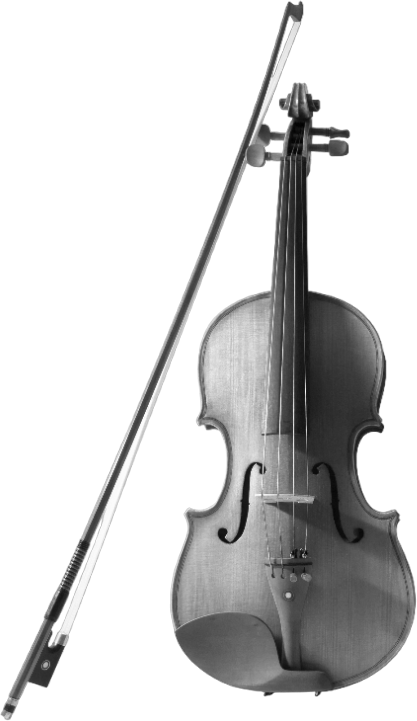 CONHECIMENTO DA MISSÃO
A Osesp é altamente relacionada à: goza de prestígio internacional, contribui para o cultivo da música brasileira e também contribui com a evolução do meu conhecimento musical (inserido nesta última onda).

Falta ainda ser mais associada, principalmente, a uma orquestra que contribui efetivamente para a democratização da música clássica no Brasil
Desde 2022, compreendem que a Osesp cumpre com excelência a sua missão relacionada a apresentação do melhor da música, mas não totalmente seu papel formativo.
Base: Amostra Total - 955
20
diferença significativa (95%)
[Speaker Notes: 16B. O quanto você concorda ou discorda com cada uma das afirmações a seguir?  Por favor, use uma escala de 1 a 5, onde 1 é discordo totalmente e 5 é concordo totalmente.]
Quais são os atributos que mais impactam na satisfação?
21
Análise de quadrantes – Matriz de Oportunidades
APRIMORAR
MANTER
Baixa Satisfação e Alta Importância
neste quadrante estão as áreas que merecem atenção especial, pois representam as expectativas dos clientes, mas ainda não são entregues pela empresa.
Alta Satisfação e Alta Importância
(neste quadrante estão os atributos básicos e essenciais para estar no mercado e que já são entregues pela empresa) e que podem ser reforçados em uma comunicação
IMPORTÂNCIA DOS ATRIBUTOS NA SATISFAÇÃO (%)
Alta Satisfação e Baixa importância
atributos pouco acionáveis, pois já possuem alto nível de satisfação. Contudo devem ser mantidos caso sejam aspectos defendidos pela empresa. Nesse caso, devem ser comunicados como diferenciais, pois embora menos importantes podem representar oportunidades de diferenciação e uniqueness
Baixa Satisfação e Baixa Importância
podem representar oportunidades específicas caso sejam aspectos defendidos pela empresa: do contrário não merecem esforço, pois não incrementam o engajamento do cliente.
ANALISAR
CUIDAR
PERFORMANCE (TOPBOX %)
diferença significativa (95%)
Análise de quadrantes
Músicos (orquestra, solista, maestro) são os pontos fortes da Osesp – impactam na satisfação e têm uma avaliação positiva
Por outro lado, a Programação da Orquestra e o Coro da Osesp (que também impactam na satisfação) têm espaço para melhorias.

Ser uma orquestra de nível internacional (outra fortaleza da Osesp) precisa ser trabalhada em comunicação pois também impacta positivamente para a satisfação.
Aprimorar
Comunicar
Programação da Orquestra
Orquestra Osesp
Diretor Musical e Maestro Titular
Maestro convidados
Solista
Coro da Osesp
Nível Internacional
IMPACTO NA SATISFAÇÃO
Programa do Coro
Evolução do meu conhecimento
musical
Contribui democratização 
música clássica
Programa da Câmara
Contribui para o desenvolvimento da música no Brasil
Referência na música sinfônica no Brasil e AL
Oportunidades
AVALIAÇÃO
23
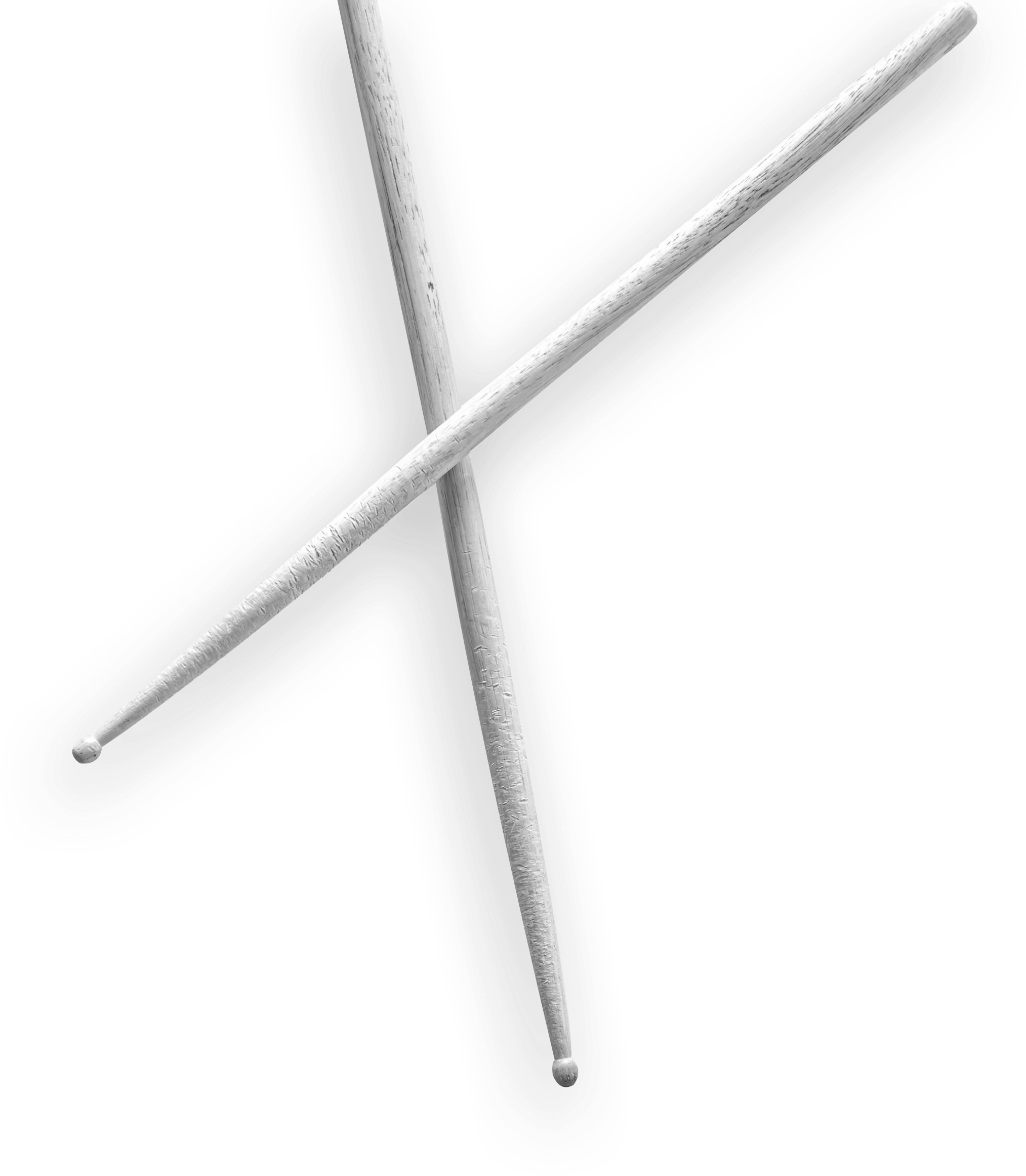 INOVAR OU MANTER?
O desejo do espectador é que a Osesp não mude
MANTER
MUDAR
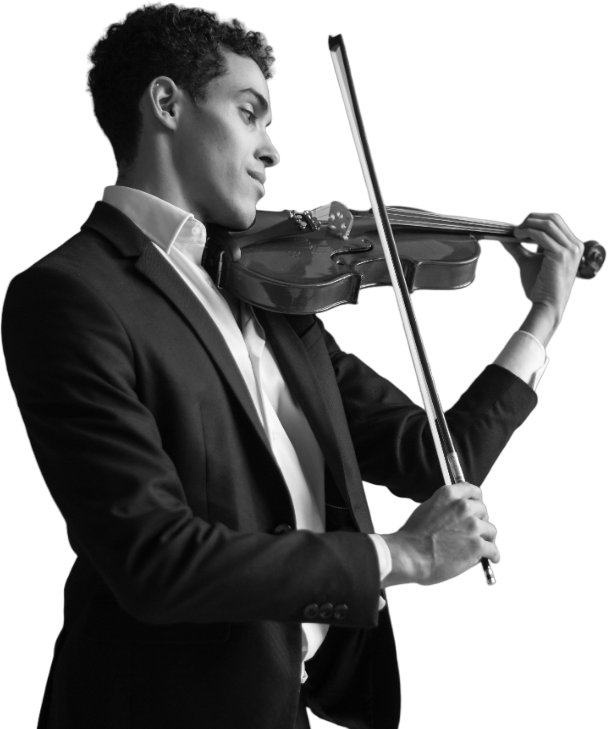 O que a Osesp deveria preservar?
O que a Osesp tem que mudar?
REPERTÓRIO (42%)
VARIEDADE, EXCELÊNCIA, MÚSICA CLÁSSICA
Qualidade (22%)
Tradição (5%)
REPERTÓRIO (15%)
Base: Amostra Total - 955
24
[Speaker Notes: 15. Na sua opinião, a Osesp deveria:]
Critérios para escolha de um concerto –  1ºlugar
Apresentações presenciais e a orquestra das Osesp são os aspectos que mais impactam os assinantes enquanto que apresentações presenciais e as obras tocadas na apresentação, seguidas pela orquestra são os que mais alavancam os compradores avulsos.
Base: Amostra Total - 955
25
diferença significativa (95%)
[Speaker Notes: 9. Pensando em cada um dos aspectos abaixo, quais são os mais importantes para sua decisão de assistir a um concerto da Osesp presencialmente? Enumere as razões principais, de 1 a 3.]
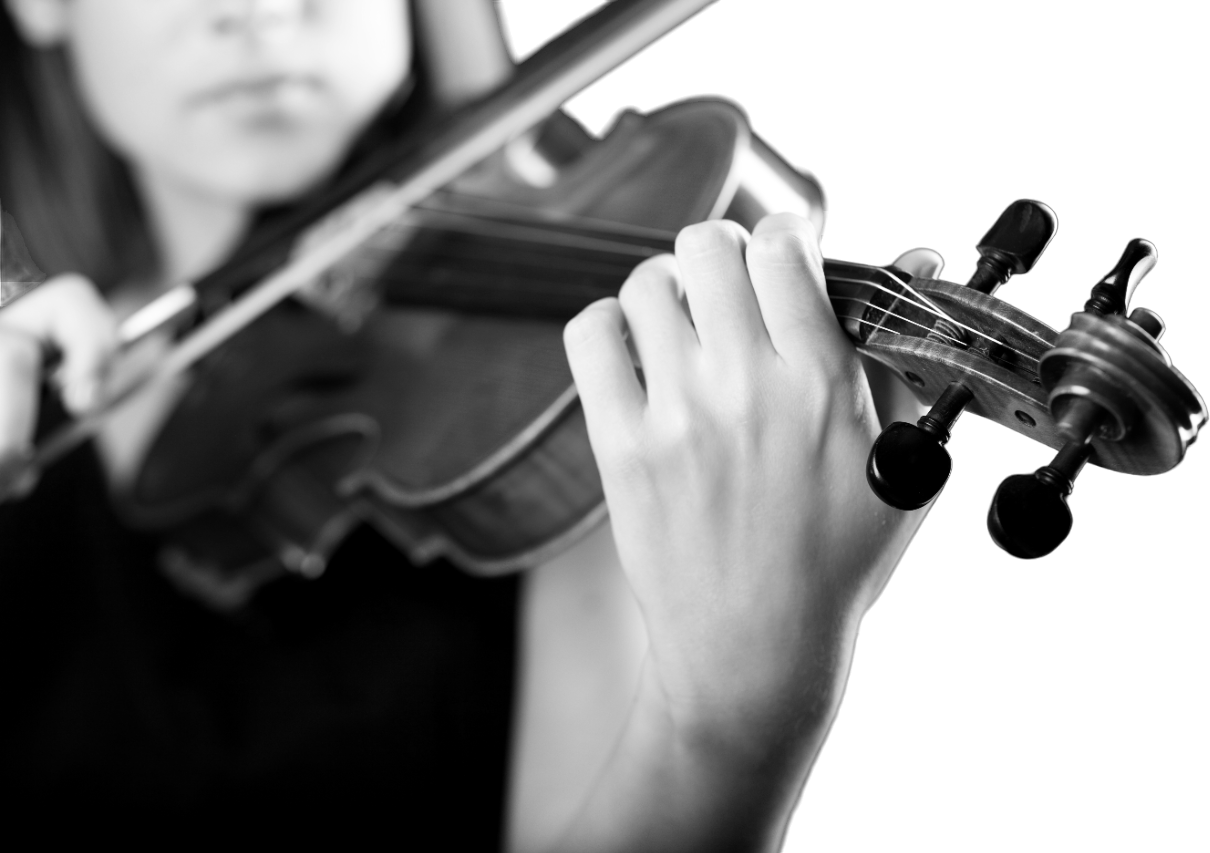 Períodos que mais gostariam de ver sendo apresentados na Osesp (%)
Programação
74% escolhe a programação a partir das obras e compositores
Períodos
86% ELEGEM romântico/
romântico tardio
Base: Amostra Total - 955
26
[Speaker Notes: 10. Você escolhe a programação a partir das obras e compositores? 
10A Pensando nos principais períodos da História da Música, o que você gosta de ver ser apresentado na Osesp? (RM)]
Períodos PREFERIDOS
Há uma preferência pelo “tradicional”, principalmente dos assinantes, sendo que o Romântico é o período preferido 
Romântico + Romântico Tardio = 46% (54% x 40%)
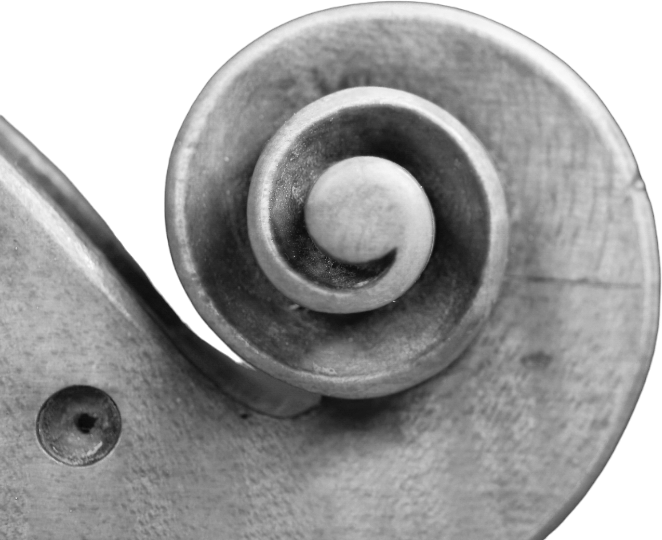 Base: Escolhem a programação a partir da obra - 711
73% (59% assinante e 82% avulso) sentem falta de repertório inédito.
Base: Amostra Total - 746
27
[Speaker Notes: 11. E qual desses períodos é o seu preferido?
14.Pensando nos programas apresentados pela Osesp, qual deveria ser a proporção do ao repertório mais tradicional em relação ao repertório moderno/contemporâneo?
14b. E você gosta de ouvir obras inéditas (encomendas feitas a compositores pela Osesp)?]
REPERTÓRIOS que MAIS Motivam a assistir um concerto ao vivo
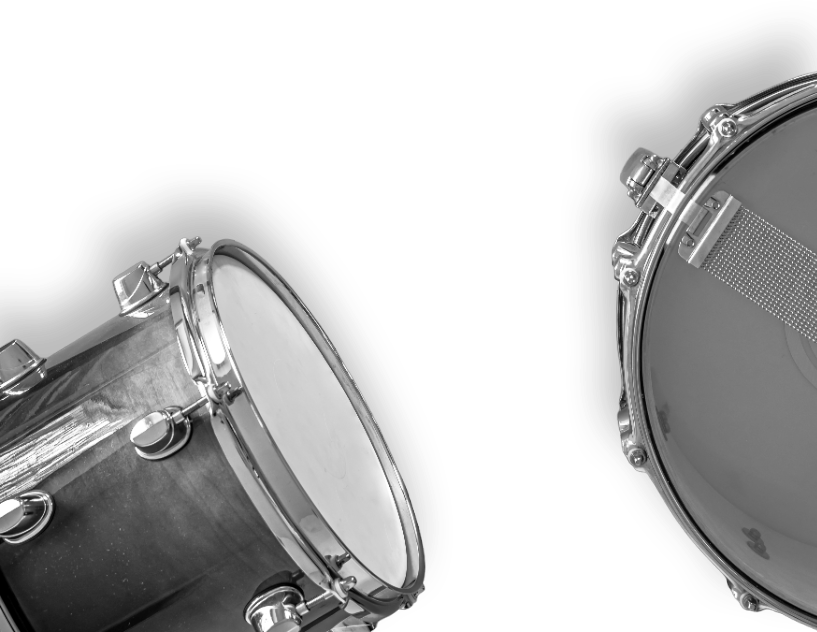 REPERTÓRIOS que MENOS MOTIVAm
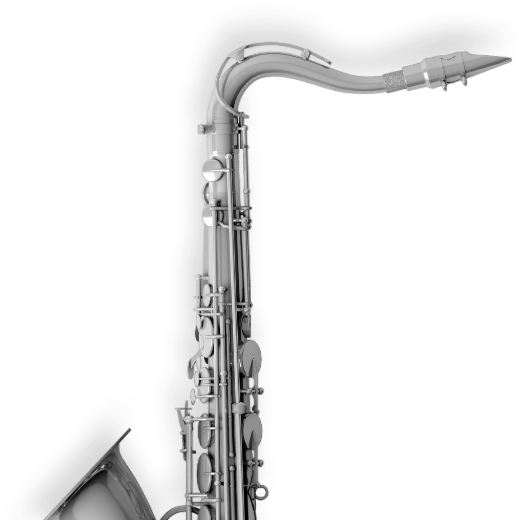 Base: Amostra Total - 955
28
[Speaker Notes: 12. Repertórios que mais motivam a assistir a um concerto ao vivo
13. Repertórios que menos motivam a assistir a um concerto ao vivo]
CONHECIMENTO E RELEVÂNCIA DOS PROJETOS
Projetos RELEVANTES deveriam ser alvo de comunicação já que atraem o espectador: manter visibilidade (dos que já são conhecidos) e gerar awareness daqueles que ainda não são muito conhecidos
Baixo conhecimento
Alta relevância
Alto conhecimento
Alta relevância
Baixo conhecimento
Baixa relevância
Alto conhecimento
Baixa relevância
Base: Amostra Total - 955
29
[Speaker Notes: 21. Quais dos seguintes projetos e serviços você conhece, mesmo que seja apenas de ter ouvido falar? Assinale quantas alternativas forem necessárias. (RM – RODIZIAR)
 
Por favor, assinale os cinco projetos/serviços que você julga serem os mais importantes para a missão da Osesp.]
Conhece essa iniciativa?
PROGRAMAÇÃO DE TRANSMISSÃO AO VIVO
Não
SIM
A maioria dos espectadores conhece a iniciativa, sendo que 1/3 assiste a programação com uma certa frequência.

A transmissão ao vivo é bem avaliada, mas há espaço para melhorias nas interações pelo chat.
OUTROS
Assiste transmissão ao vivo da Osesp?
Base: Amostra Total - 955
30
diferença significativa (95%)
[Speaker Notes: 9. Com a pandemia, a Osesp intensificou sua programação de transmissões ao vivo. Você conhece esse projeto
9A. Você assiste com qual regularidade?
9C. Como você avalia a qualidade da transmissão?]
Capítulo 3
Sala 
São Paulo
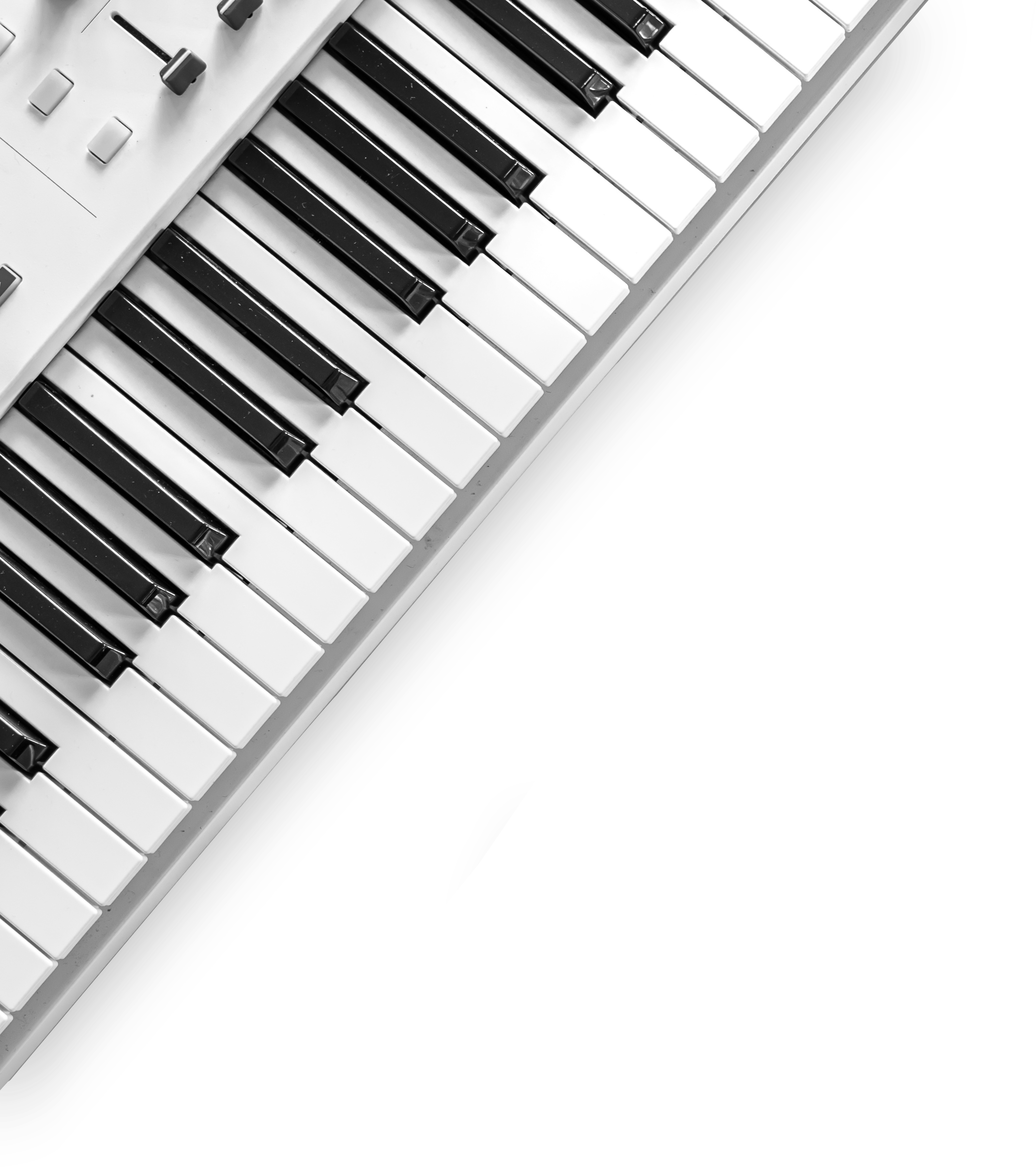 Satisfação Sala 
São Paulo
A SALA MANTÉM os altos ÍNDICES DE SATISFAÇÃO observados em anos anteriores
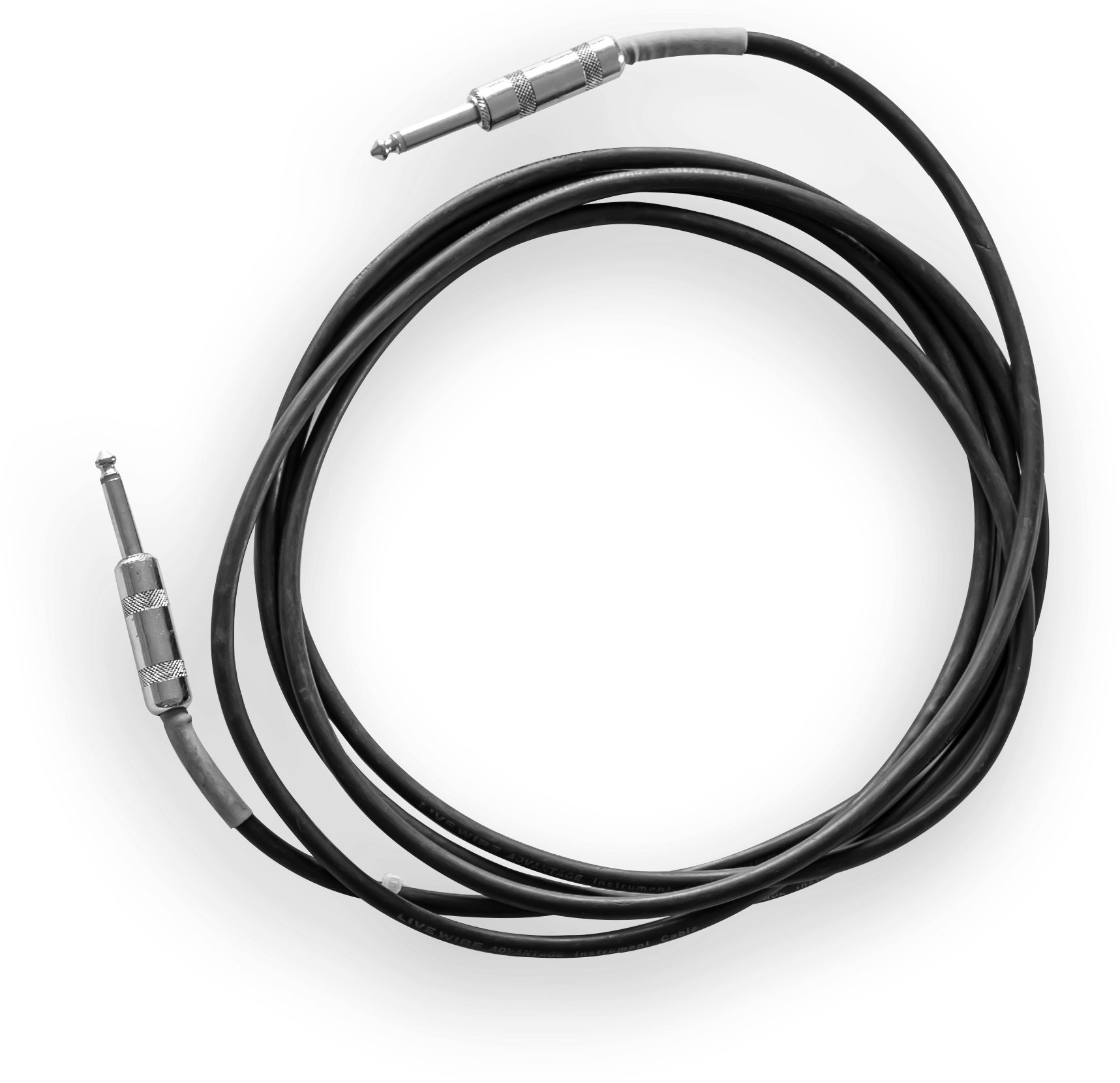 Base: Amostra Total - 955
32
diferença significativa (95%)
[Speaker Notes: 17. Considerando a Sala São Paulo, qual a sua avaliação de uma forma geral? Por favor, dê uma nota de 1 (péssimo) a 10 (excelente). Assinale somente uma alternativa (RU)]
AVALIAÇÃO DA INFRAESTRUTURA DA SALA
Avaliação se mantém estável, mas a percepção de não ter ruídos, a iluminação da sala, o atendimento dos funcionários, a iluminação nas áreas de circulação e ar condicionado melhoraram este ano quando comparado a 2022.
Por outro lado, a percepção de limpeza dos banheiros caiu.
O acesso a deficientes é mais deconhecido do que mal avaliado - 53% não sabem de sua existência  (56% em 2022)
Base: Amostra Total - 955
33
diferença significativa (95%)
[Speaker Notes: 18. Agora, vamos considerar alguns aspectos específicos da Sala São Paulo. Por favor, atribua uma nota de 1 a 10 para cada um dos seguintes aspectos. Lembrando que a nota 1 é totalmente insatisfeito e a nota 10 é totalmente satisfeito. (RU EM CADA ATRIBUTO)]
O USO DOS SERVIÇOS DA SALA
54% assinante
38% comprador avulso
sim
Importante estimular o uso dos serviços da sala, principalmente, entre compradores avulsos.
NÃO
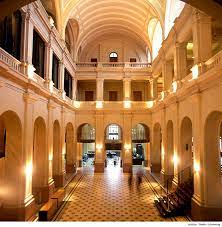 Entre aqueles que usaram os serviços nos intervalos...
69% serviço rápido
77% acesso fácil
Base: Amostra Total - 955
34
diferença significativa (95%)
[Speaker Notes: 20D – Você costuma usar os serviços da Sala no momento do intervalo do concerto?
20E Pergunta aberta: A utilização foi rápida e de fácil acesso?]
O USO E A AVALIAÇÃO DOS SERVIÇOS DA SALA
O café da sala e o estacionamento apresentaram quedas no uso enquanto que a Cafeteria e a Loja Clássicos cresce
Assinantes tendem a usar bem mais os serviços da sala do que Compradores Avulsos
Todos os serviços são bem avaliados e estão em linha com o ano passado
Há espaço para alavancar o uso da Cafeteria Lilás Pastia e Lojas Clássicas (mais frequentados no passado)
Base: Amostra Total - 955
35
diferença significativa (95%)
[Speaker Notes: 19. Agora considerando os serviços oferecidos pela Sala São Paulo, quais deles você utilizou recentemente/ nestes últimos meses?
20. (SOMENTE PARA OS LOCAIS FREQUENTADOS) Considerando sua satisfação de modo geral com os serviços oferecidos pela Sala São Paulo, atribua uma nota de 1 a 10. Lembrando que a nota 1 é totalmente insatisfeito e a nota 10 é totalmente satisfeito.]
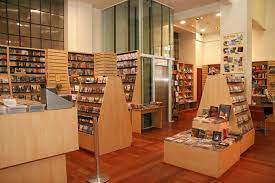 Lojas clássicos: AVALIAÇÃO E COMPRA
Livros e Discos são os produtos melhores avaliados
De fato esses são os produtos mais comprados
Avaliação dos Produtos (%)
Produtos Comprados (%)
Base: Frequentam a Loja Clássicos: 579
36
diferença significativa (95%)
[Speaker Notes: 20B (SOMENTE PARA QUEM CONHECE LOJA CLASSICOS) E o quanto você está satisfeito com os itens que são vendidos na Loja Clássicos? Por favor dê uma nota de 1 a 10 para cada um dos itens
20C: O que você já comprou na Loja Clássicos?]
Capítulo 4
Apoiadores
APOIADORES
84% nunca doaram, por que (%):
81% assinante (75% em 2022)
39% AVULSO
CONHECIMENTO (%)
Um pouco mais da metade da amostra sabe que as pessoas físicas que declaram o imposto de renda pelo modelo completo podem destinar até 6% do valor devido para a Osesp
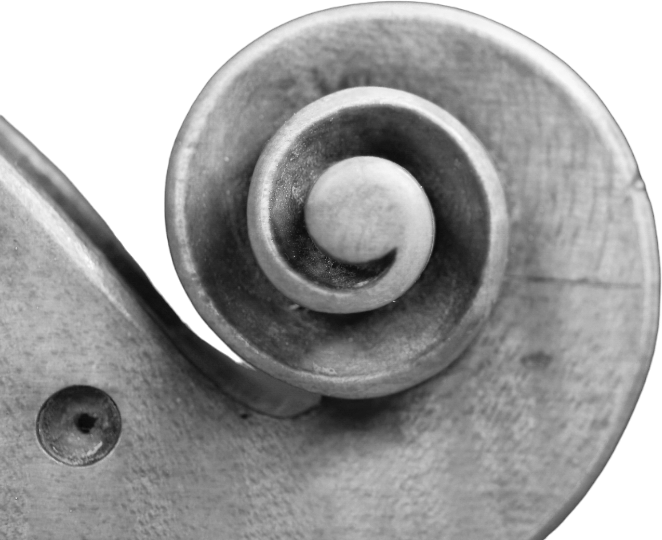 Base: Amostra Total - 955
diferença significativa (95%)
CATEGORIAS de doação
Allegro – 33%
Vivace - 17%
PLANO AZUL – 14%
VIVACE COM BRIO – 9%
NÃO SEI – 58%
16% DECLARAM QUE FAZEM UMA DOAÇÃO  (15% em 2022)
32% ASSINANTE
6% COMPRADOR AVULSO
38
[Speaker Notes: 24. Você sabia que as pessoas físicas que declaram o Imposto de Renda pelo modelo completo podem destinar até 6% do valor devido para a Osesp?
25. Você já faz uma doação para a Osesp? 
25B. (SOMENTE PARA QUEM FALOU NÃO EM P25)  Entre as afirmações abaixo, qual se encaixa melhor com a sua decisão de não doar?
Q25C. Categoria de doação?]
APOIADORES
Maioria dos doadores usufrui das contrapartidas do Sou Osesp
NÃO
71% recomendaria ou já recomendou o Sou Osesp para amigos ou familiares
SIM
Por que não usufrui (%)
Base: Amostra Total - 156
39
diferença significativa (95%)
[Speaker Notes: 25B. Você usufrui das contrapartidas do Sou Osesp?
25C. Você tem conhecimento sobre qual a sua categoria de doação?
25D. Você recomendaria ou já indicou o Sou Osesp para algum amigo ou familiar?]
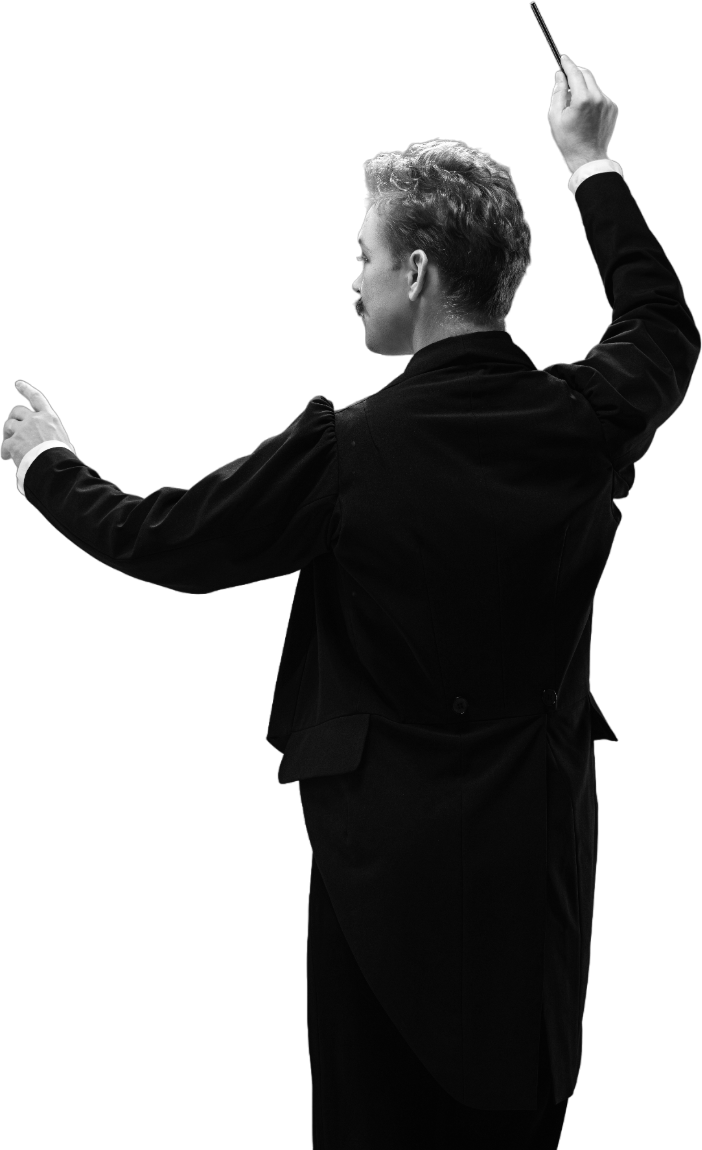 CONCERTO MATINAIS
Somente 1/3 assistem concertos matinais, principalmente, 
avulsos - 49% X 17% dos assinantes.
Razões
sim
1. Gratuito 73%
2. Dia da semana 48%
     Programação  45%
3. HORÁRIO 24%
+ AVULSOS
NÃO
+ ASSINANTES
+ ASSINANTES
Base: Amostra Total - 955
diferença significativa (95%)
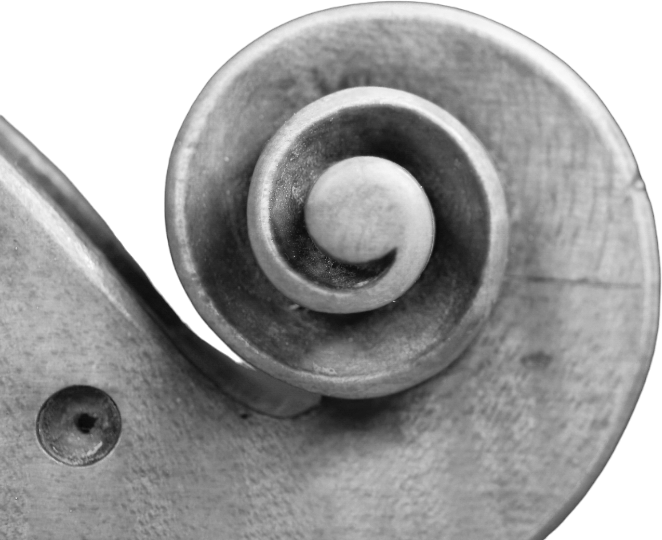 75% frequentaM a agenda de concertos pagos da sala são paulo
88% ASSINANTE
66% COMPRADOR AVULSO
40
Capítulo 5
Experiência de Compra
Como comprou os ingressos avulsos
Site é o principal canal de compra de ingressos avulsos dos dois públicos
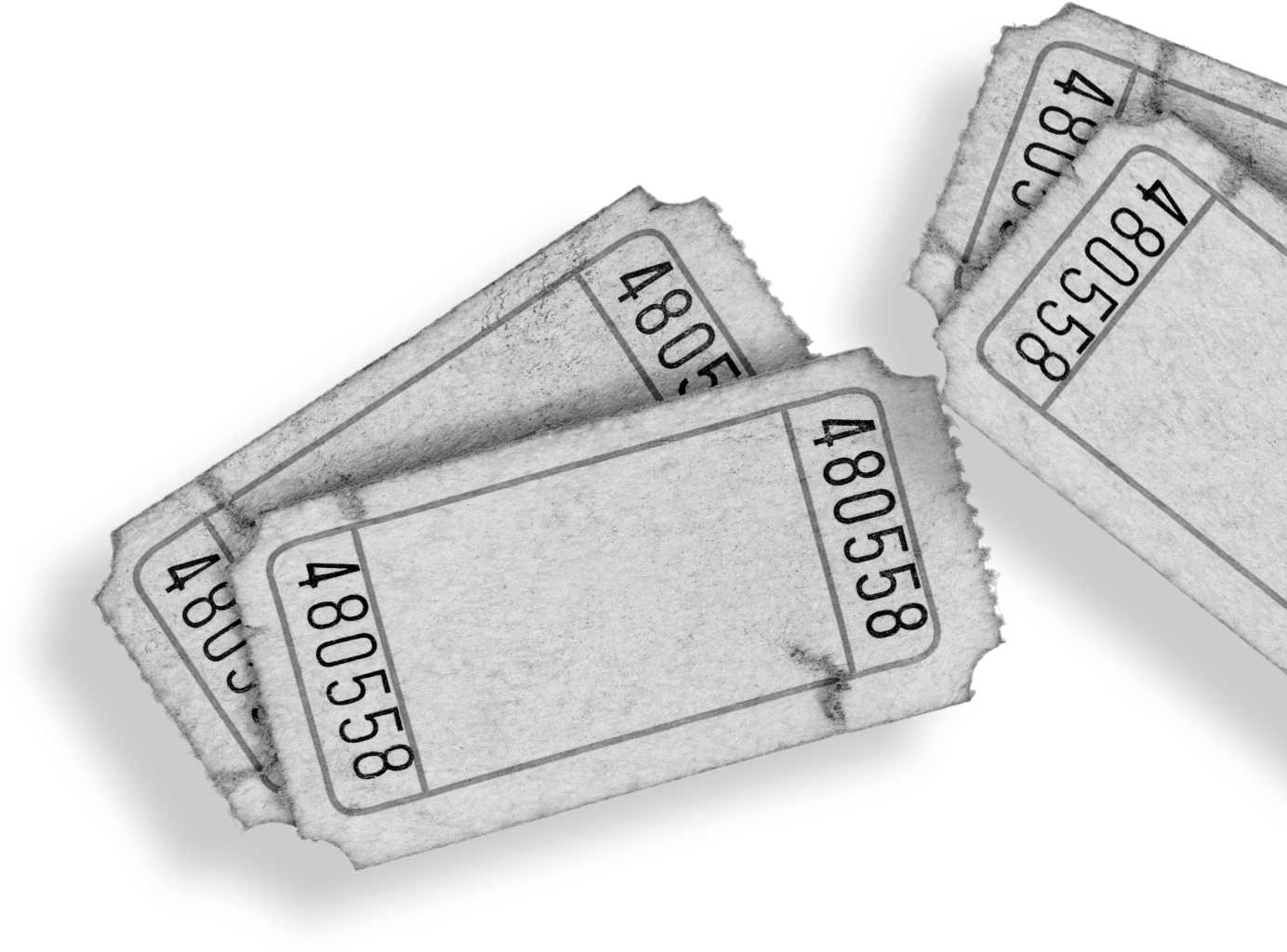 Base: Amostra Total - 955
42
diferença significativa (95%)
[Speaker Notes: 26 Como você adquiriu seu(s) ingresso(s) avulso(s) para assistir a concertos da Osesp na Temporada 2023? Assinale quantas alternativas forem necessárias.]
Avaliação dos principais pontos de venda (ingressos avulsos)
Avaliação bastante positiva e em linha com os anos anteriores
Percepção de Preços
ONDE SE INFORMAM SOBRE VENDA DE INGRESSOS: e-mails e sites são os principais pontos de contato. Livretos se destaca entre assinantes assim como mídias sociais entre compradores avulsos.
Acima do Esperado
 37%
Acessíveis
63%
Assinantes 72%
Avulsos 56%
Assinantes 27%
Avulsos 43%
Maior parte dos assinantes acha os ingressos avulsos acessíveis, enquanto que quase metade dos avulsos acha acima do esperado.
Base: Amostra Total - 955
diferença significativa (95%)
[Speaker Notes: 27. Considerando a compra avulsa na BILHETERIA DA SALA SÃO PAULO, qual a sua avaliação de uma forma geral? Por favor, dê uma nota de 1 (péssimo) a 10 (excelente). Assinale somente uma alternativa (RU) 
27A. Qual o seu grau de satisfação com os seguintes aspectos relacionados à aquisição de ingressos avulsos para os concertos da OSESP na BILHETERIA DA SALA SÃO PAULO: Atribua uma nota de 1 a 10, onde 1 é totalmente insatisfeito e 10 é totalmente satisfeito. (RU EM CADA ATRIBUTO)
29. Considerando a compra avulsa pelo SITE (osesp.byinti.com), qual a sua avaliação de uma forma geral? Por favor, dê uma nota de 1 (péssimo) a 10 (excelente). Assinale somente uma alternativa (RU).
29A.  Qual o seu grau de satisfação com os seguintes aspectos relacionados à aquisição de ingressos avulsos para os concertos da Osesp pelo SITE (osesp.byinti.com)? Atribua uma nota de 1 a 10, onde 1 é totalmente insatisfeito e 10 é totalmente satisfeito. (RU EM CADA ATRIBUTO)
30. Como você soube sobre a venda de ingressos dos concertos da Temporada Osesp 2022? Assinale quantas alternativas forem necessárias.]
PROCESSO DE ASSINATURA
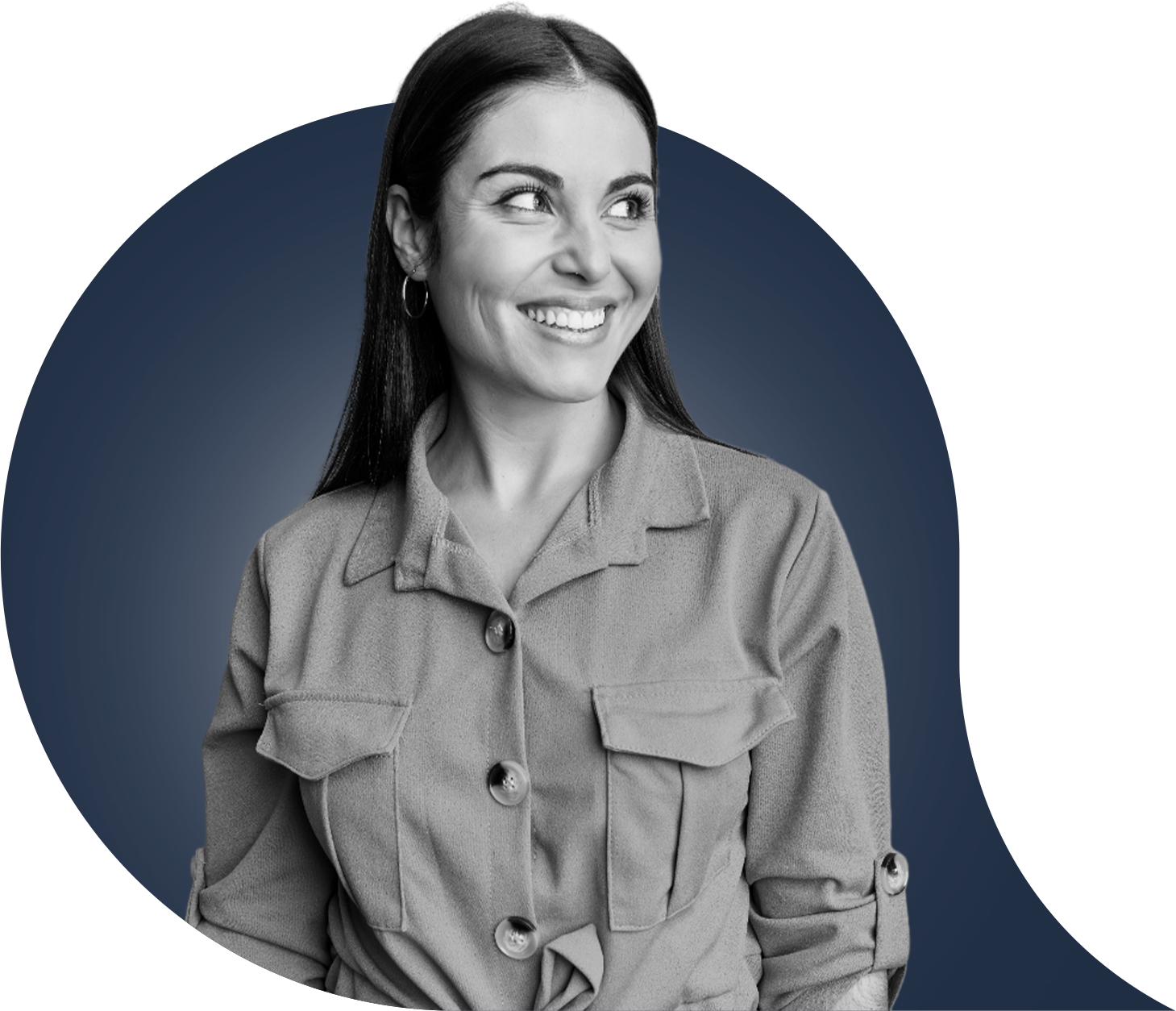 Assinantes tendem a preferir assinaturas fixas e no geral, estão bastante satisfeitos com todo o processo de renovação

Grande maioria afirma que irá renovar sua assinatura para 2024!
Base: Assinantes - 378
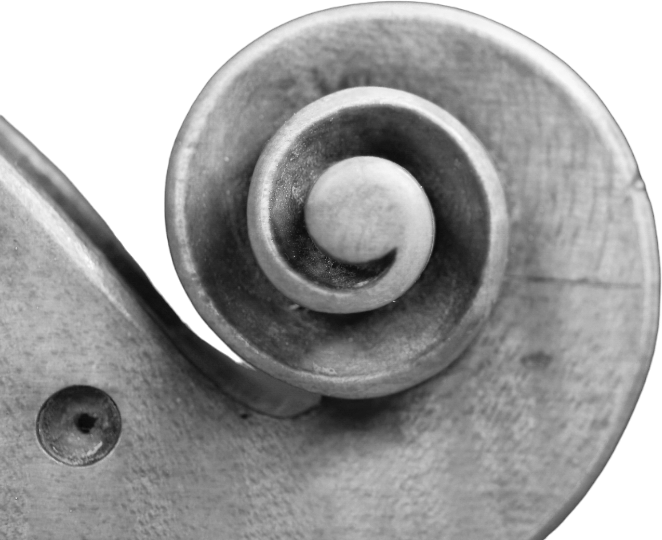 1o% COMPRADORES AVULSOS JÁ FORAM ASSINANTES OSESP
diferença significativa (95%)
[Speaker Notes: 31b)  Você já foi assinante da Osesp em anos anteriores? Quais?
32 Você prefere adquirir Assinaturas Fixas (nomes de árvores) ou Flexíveis (concertos à escolha do assinante)?
32. Considerando o processo de renovação ou aquisição da(s) assinatura(s), qual a sua avaliação de uma forma geral? Por favor, dê uma nota de 1 (péssimo) a 10 (excelente). Assinale somente uma alternativa (RU) 
33. Qual o seu grau de satisfação com os seguintes aspectos
35. Numa escala de 1a 10 assinale o quanto você RECOMENDARIA a aquisição de uma Assinatura da Osesp para seu círculo social e familiar. Considere que 1 significa que você CERTAMENTE NÃO recomendaria e 10 significa que você CERTAMENTE recomendaria.
38. Qual a sua intenção em renovar sua Assinatura para a Temporada 2023, considerando que 1 significa que você CERTAMENTE NÃO RENOVARÁ e 10 significa que CERTAMENTE renovará?]
No Show
O QUE FEZ COM OS INGRESSOS DOS SHOWS QUE NÃO COMPARECEU
Continua elevado o número de assinantes que deixam de comparecer a algum espetáculo. No entanto, maioria afirma que disponibilizou seu ingresso para o Banco de Ingressos
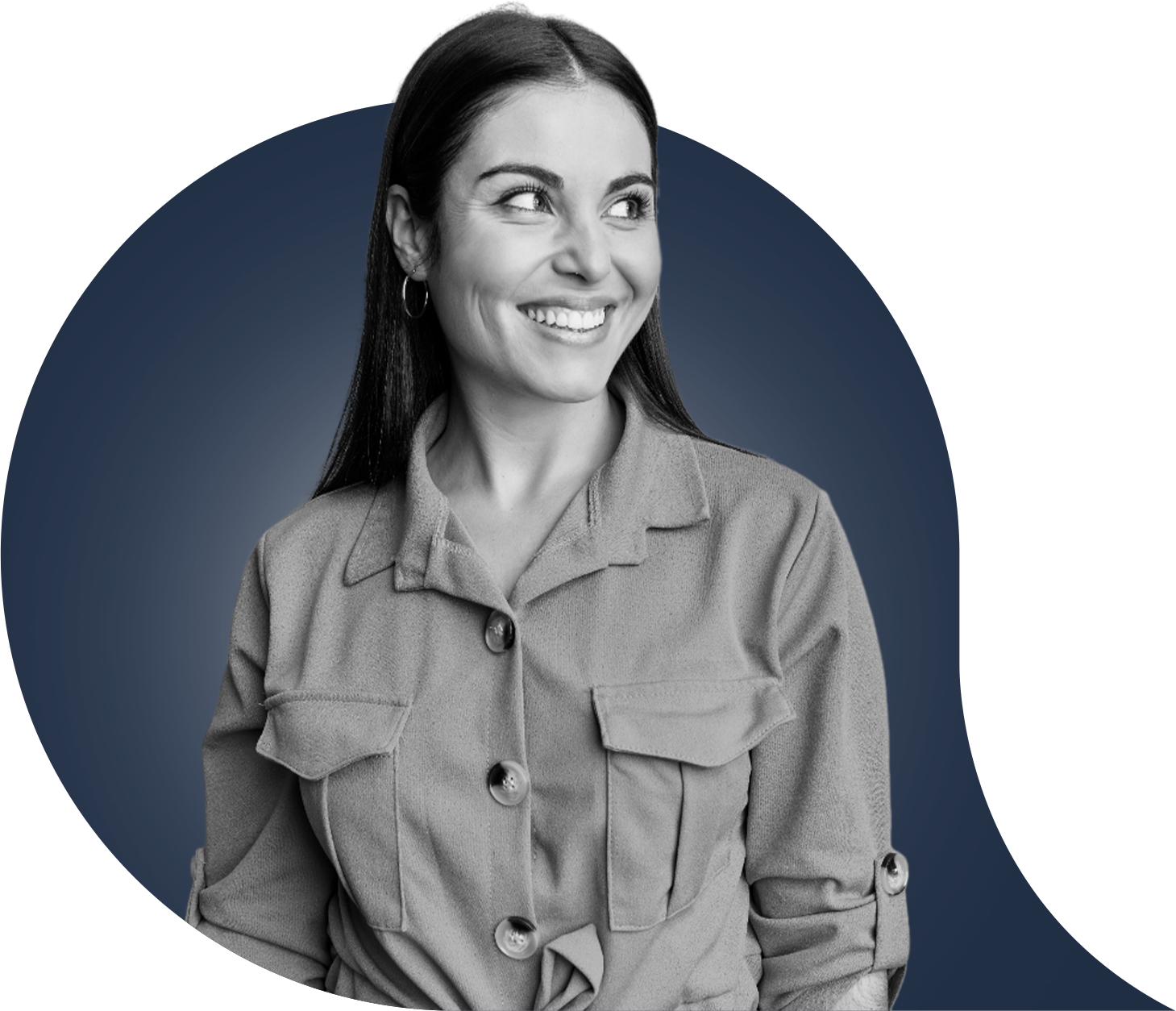 RAZÕES DE NÃO TER COMPARECIDO:  
IMPREVISTOS SÃO OS MAIS CITADOS
Base: Assinantes - 378
45
diferença significativa (95%)
[Speaker Notes: 36. Nas ocasiões em que você não pôde comparecer a algum concerto, o que você fez com o seu ingresso? Assinale quantas alternativas forem necessárias. (RM) 
37. Lembre-se das razões pelas quais você faltou a um ou mais concertos nos últimos meses e assinale abaixo o(s) motivo(s) que determinaram sua ausência (RM]
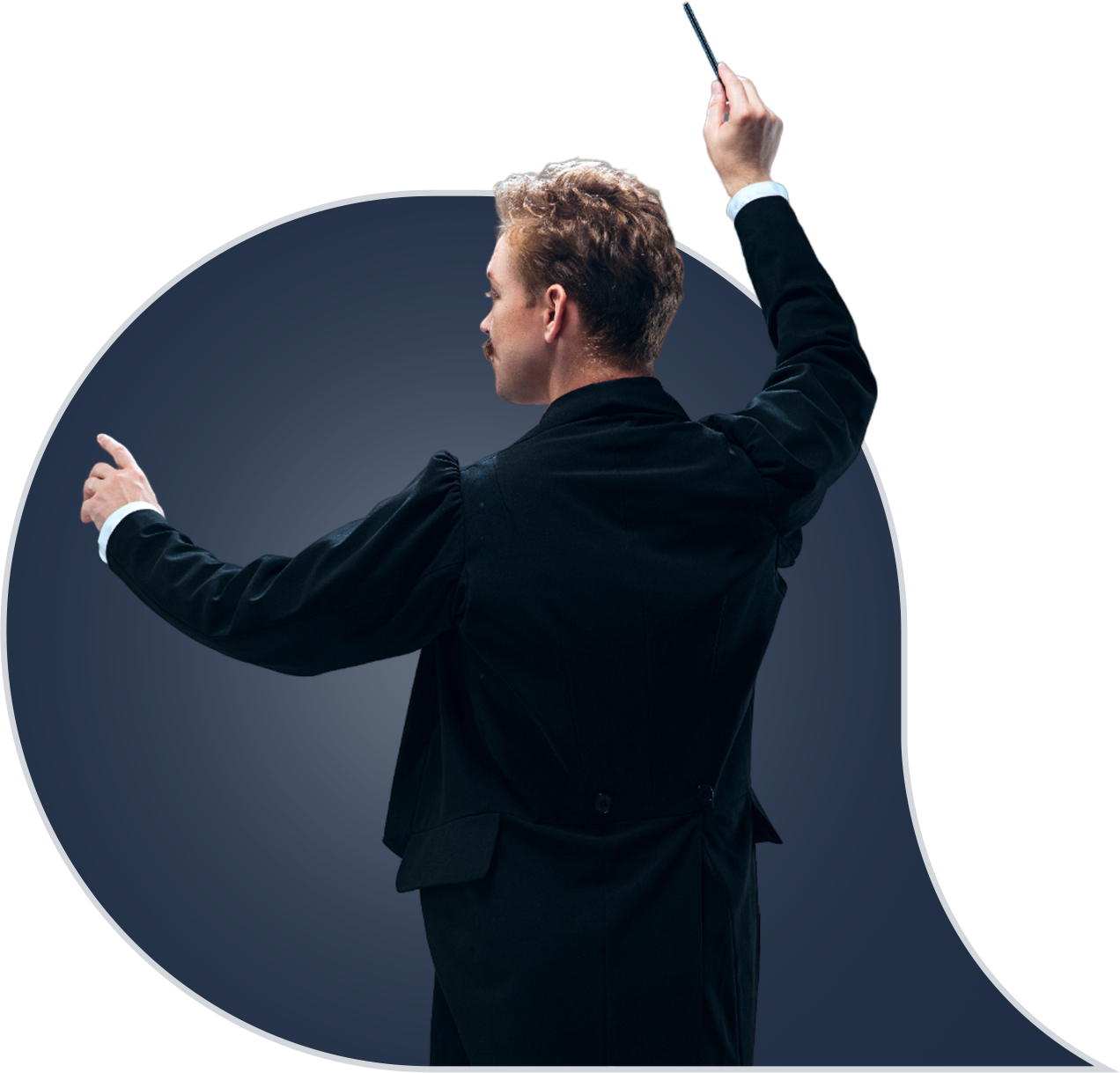 Capítulo 6
Aprendizados
SOBRE OS FREQUENTADORES
Parece que a Osesp vem recuperando sua frequência (consequências da Pandemia).
Em 2023 observa-se uma maior DIVERSIDADE (menos espectadores de classe A) e uma maior PRESENÇA EXCLUSIVA na Osesp (menor incidência de outras orquestras).
47
AVALIAÇÃO OSESP
A Osesp mantém seus altos índices de NPS, principalmente, entre Compradores Avulsos
48
APOIADORES E A COMPRA DE Ingresso
No geral, a compra de ingressos é bem avaliada, assim como a renovação de assinaturas. Todo o processo é  bastante concentrado no site. Assinantes tendem a preferir assinaturas fixas e parte dos avulsos se ressentem do valor dos ingressos.
49
TELEFONES +55 11 4193-5946 / 4193-4644
EMAIL contato@mc15.com.br
ENDEREÇO Al. Tocantins, 75 cj 906 - Alphaville - Barueri – SP

mc15.com.br
ícones
Você pode mudar as cores dos ícones e também aumentar a espessura deles. Cuidado para não aumentar demais a espessura. Os ícones precisam ter um padrão, então siga o estilo gráfico definido.
51
grafismo
Grafismo é um elemento de comunicação da marca. Os balões de fala são representações do símbolo do logo MC15. Ele pode ser usado de diversas formas, como nos exemplos anteriores. Cuidado para não alterar a forma do balão. Copie o formato que precisa e cole na página. Pressione Shift para aumentar ou diminuir o tamanho do grafismo
Balões de fundo: use somente para o fundo dos slides.
52
Tipografias
Tipografias padrão, são as tipografias utilizadas como regra, em todas as apresentações.
Tipografias de apoio, são as tipografias utilizadas como suporte para ajudar na composição do layout.
Exemplo: a tipografia Allura foi escolhida como alusão à música clássica. Uma tipografia mais delicada e gestual.
Bebas neue
Allura
Georgia Bold Italic
Georgia Bold
Calibri Light
CALIBRI LIGHT
53
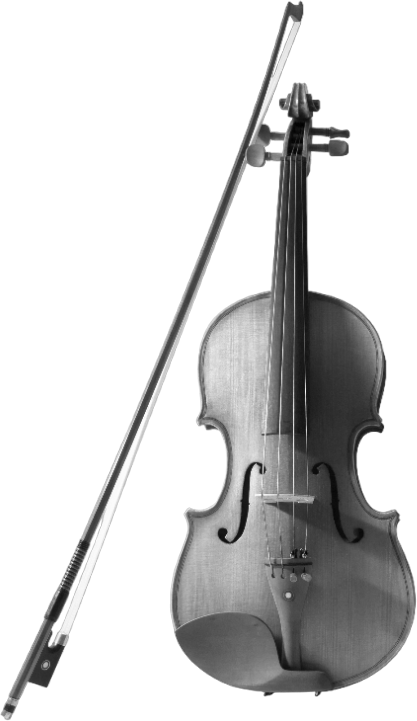 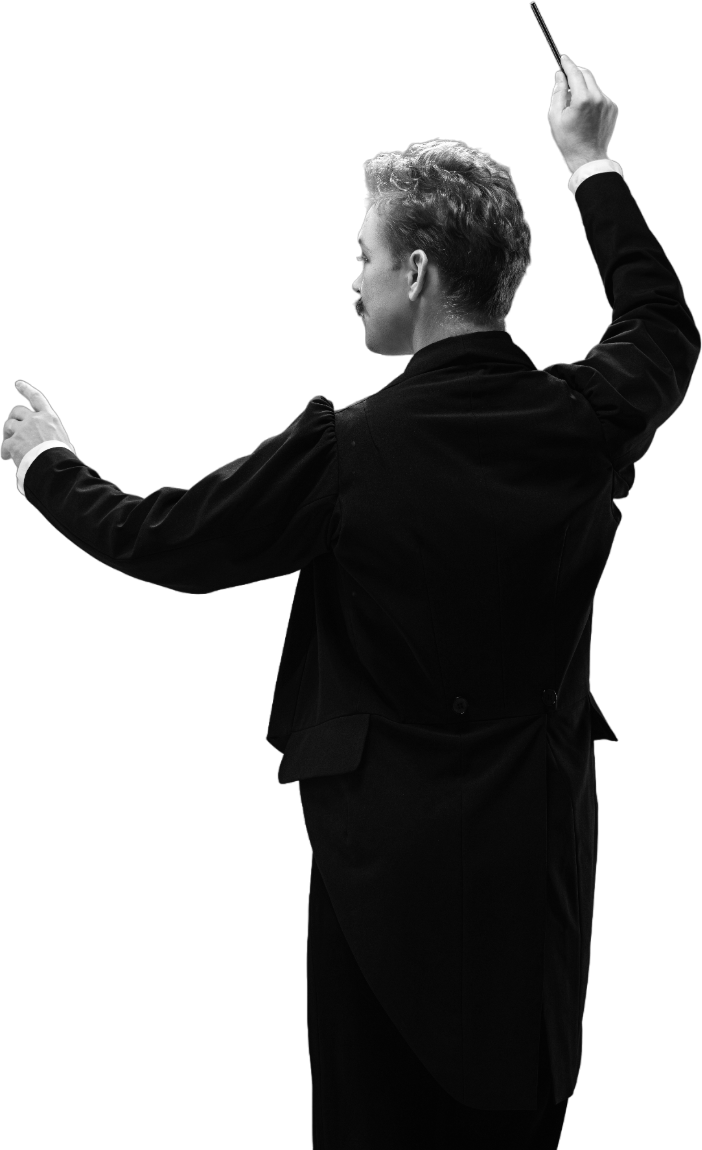 Imagens recortadas
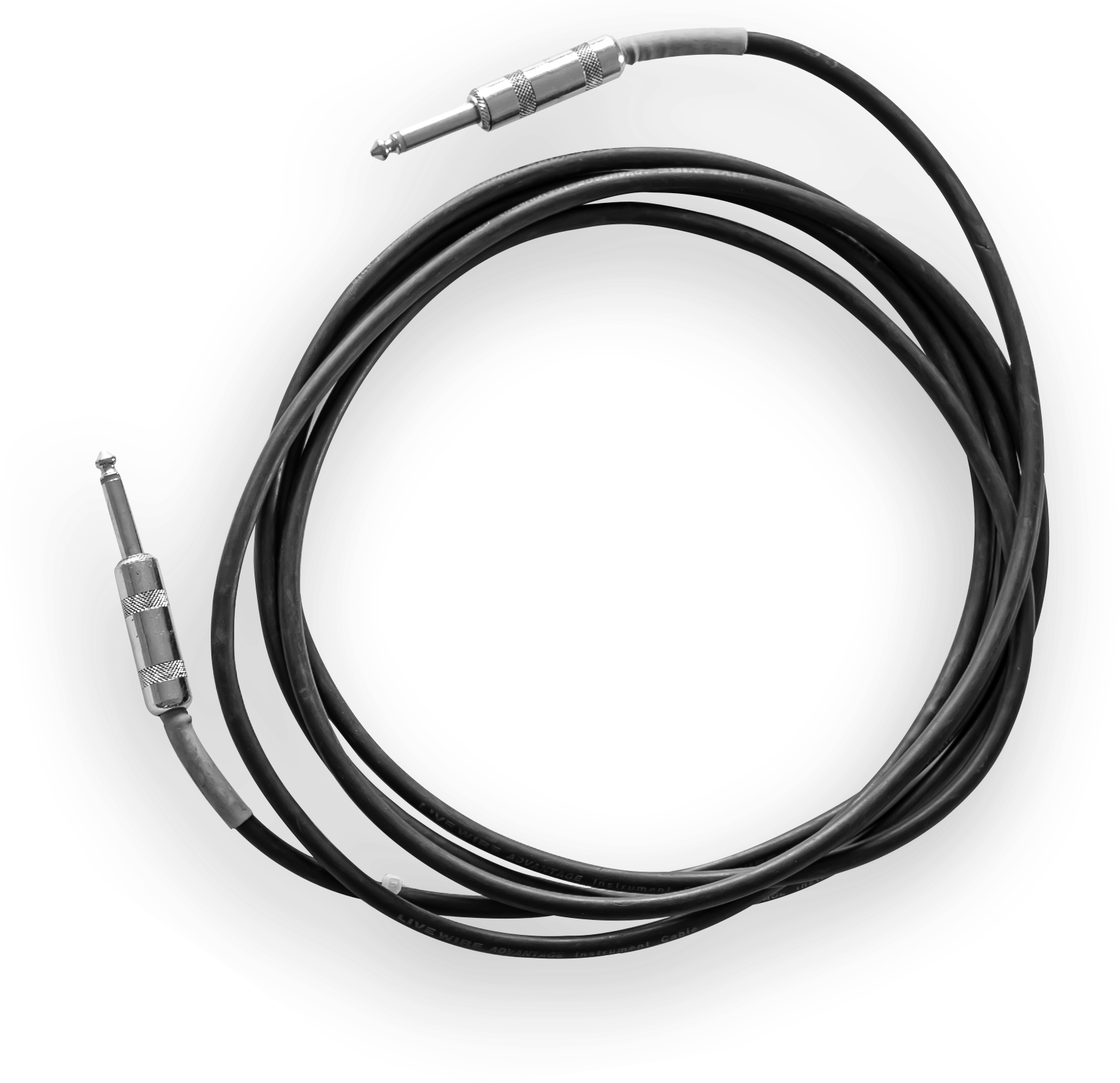 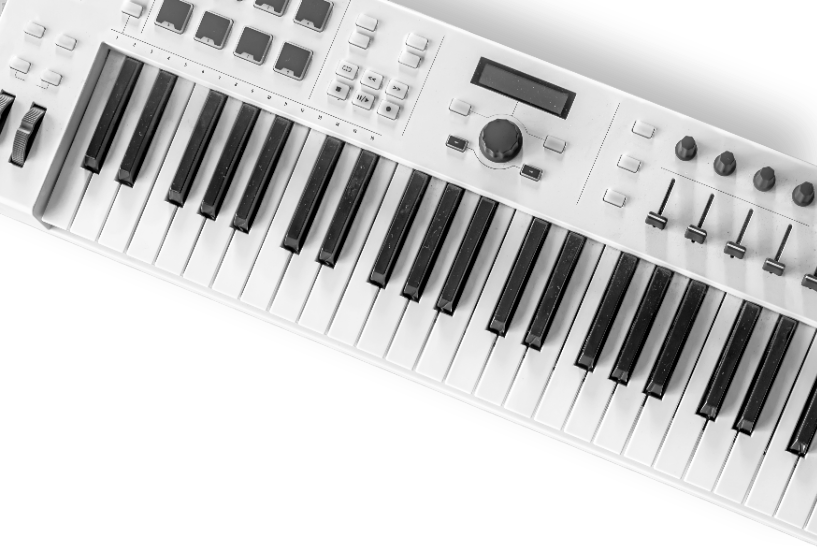 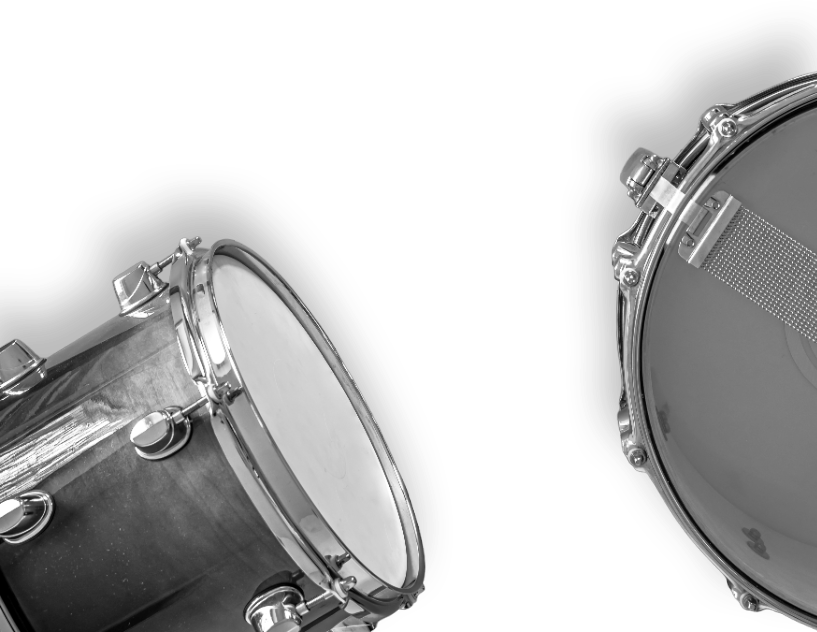 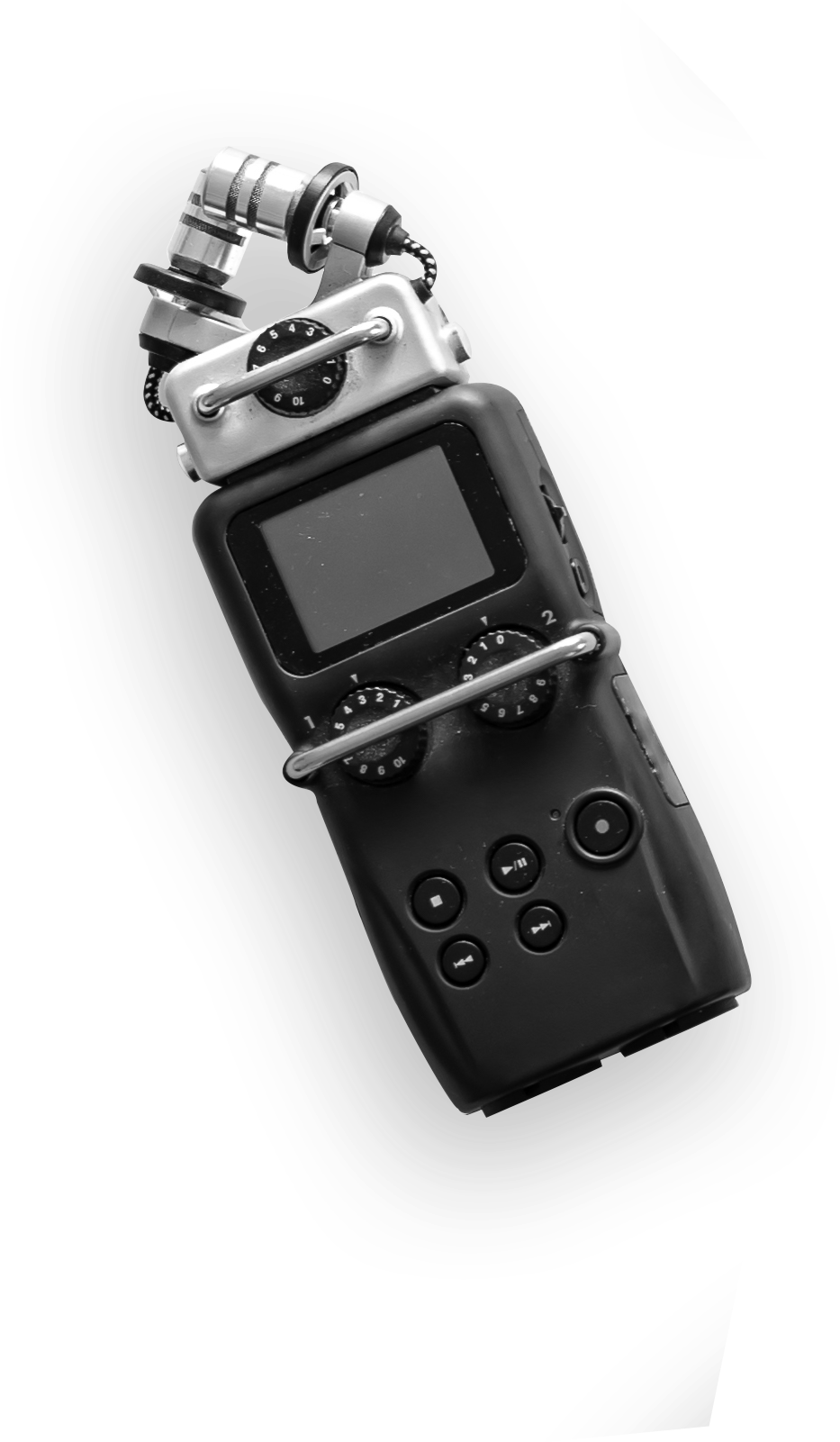 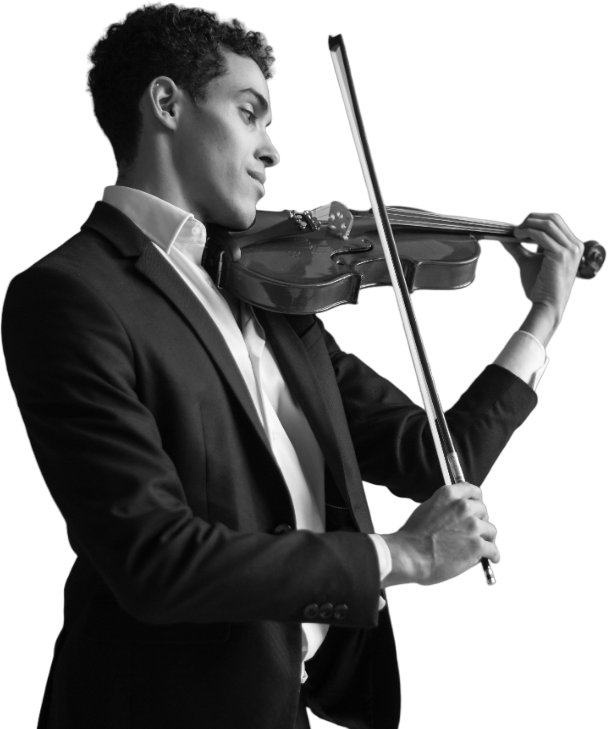 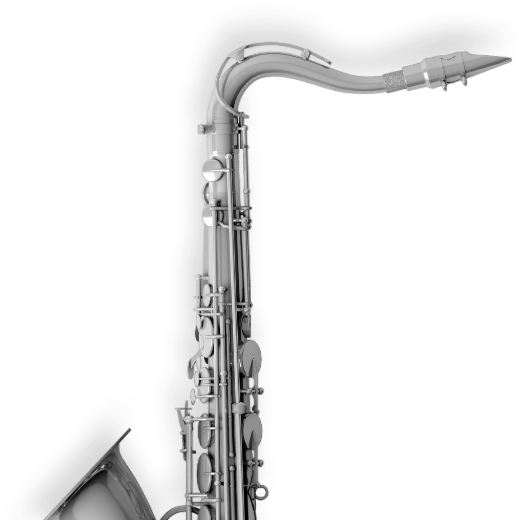 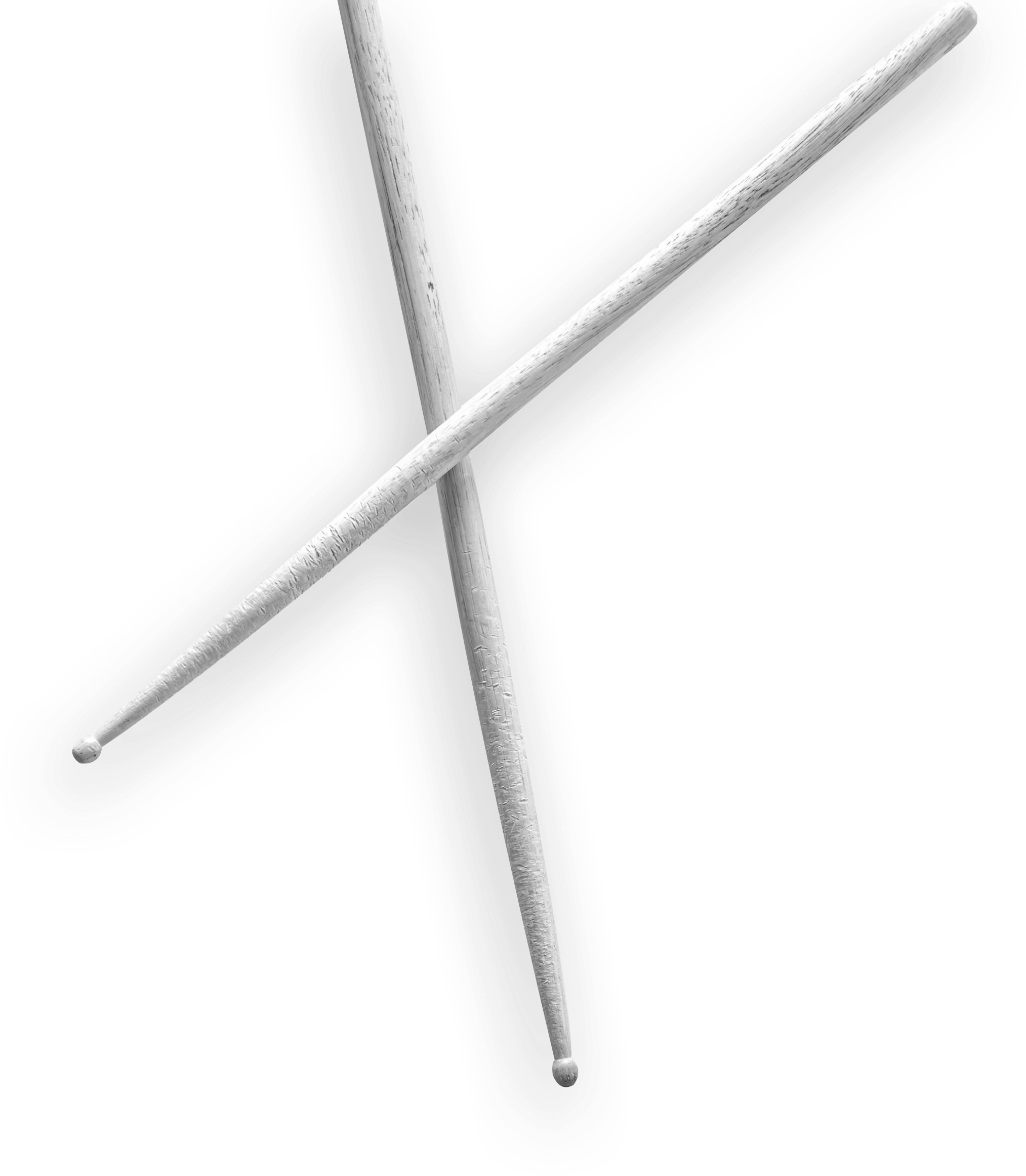 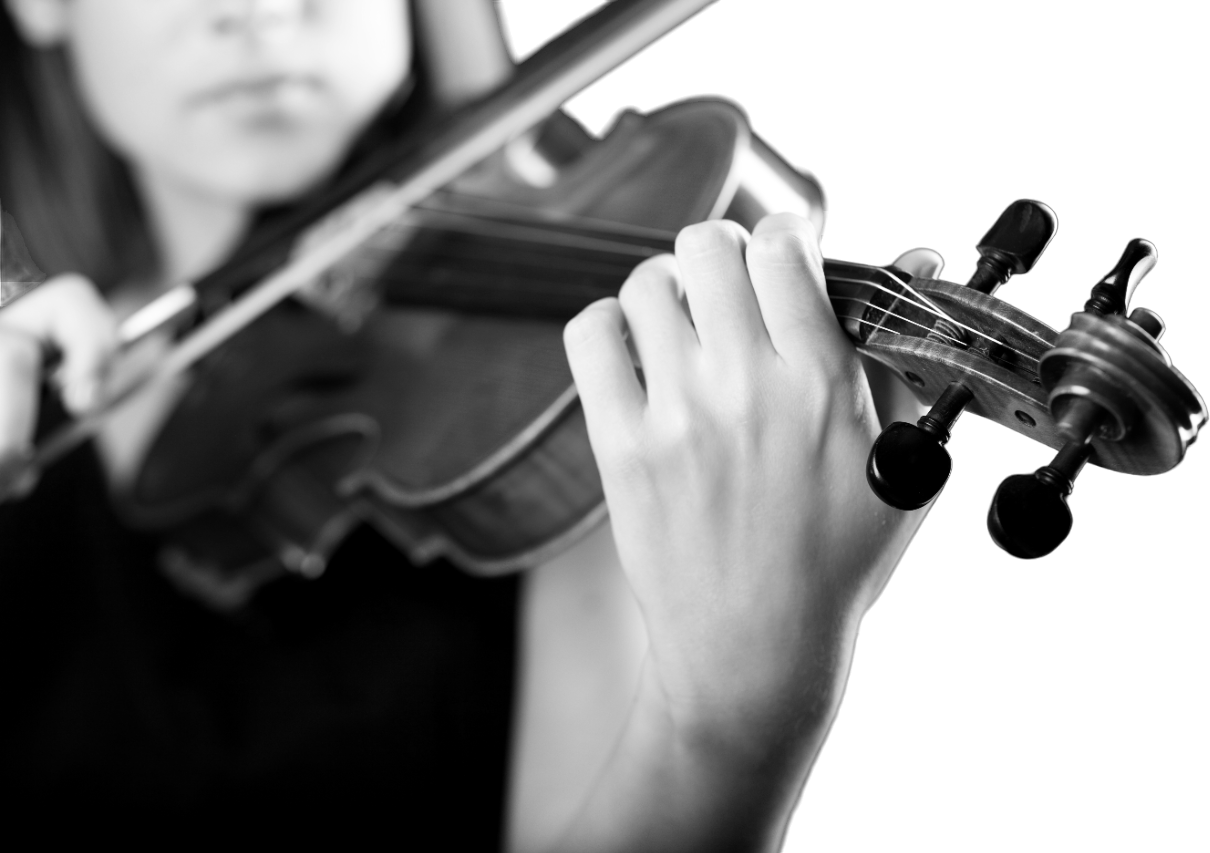 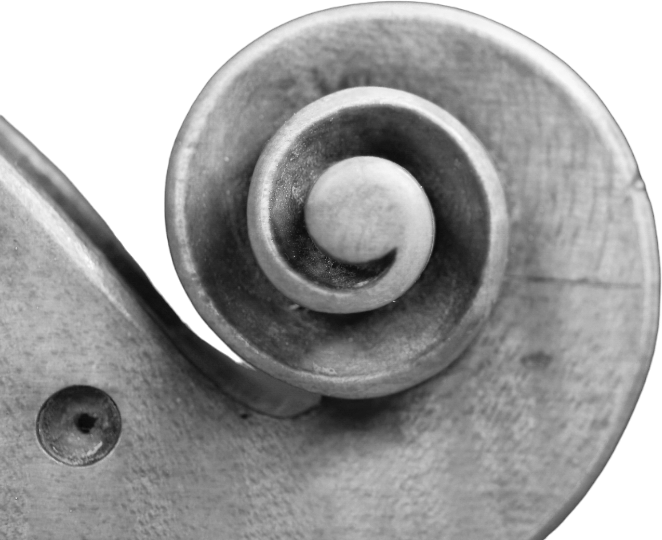 54
Texturas para fundo
mc15-textura-grey
mc15-textura-gold
Texturas: use somente para o fundo dos slides.
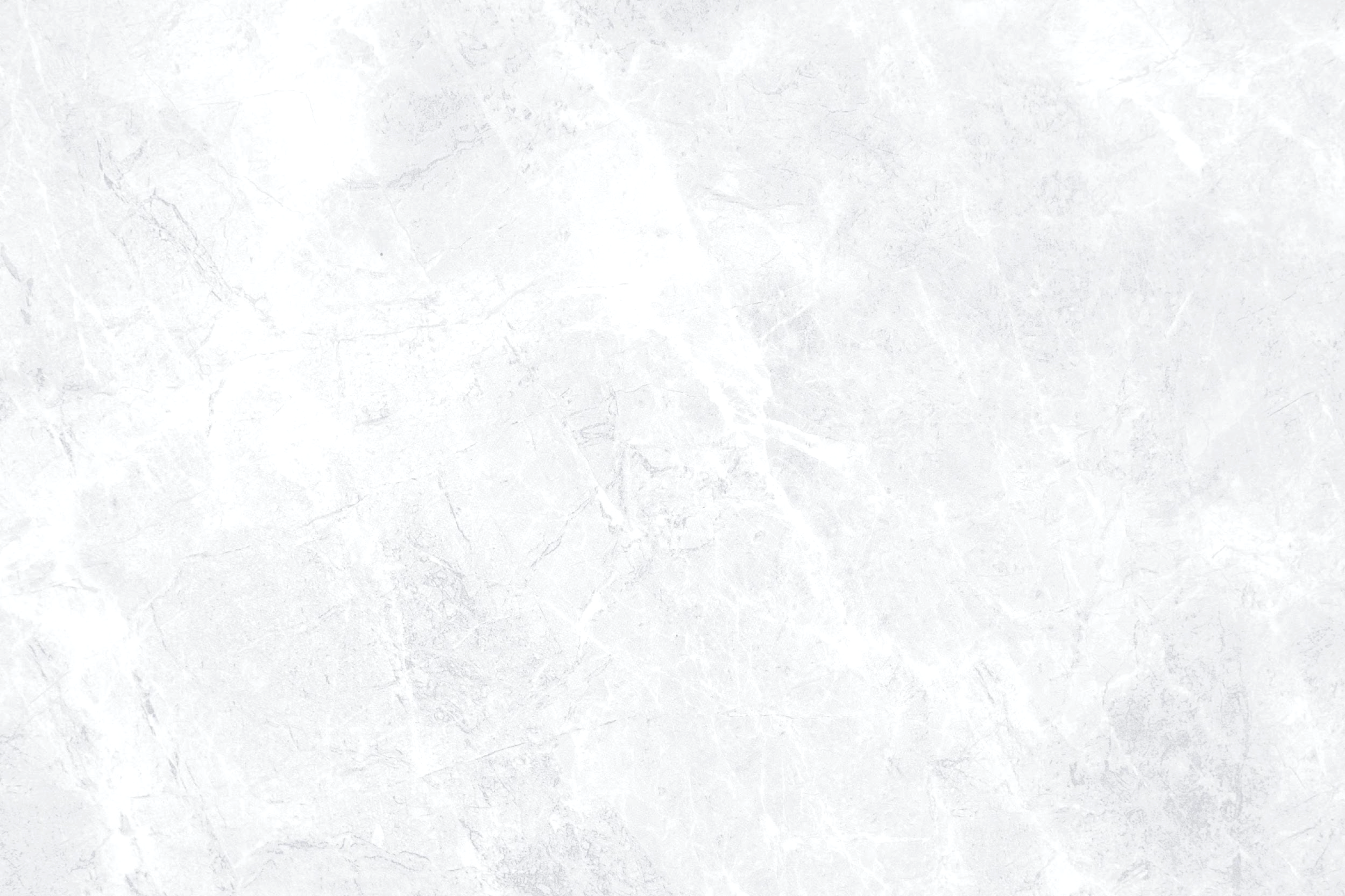 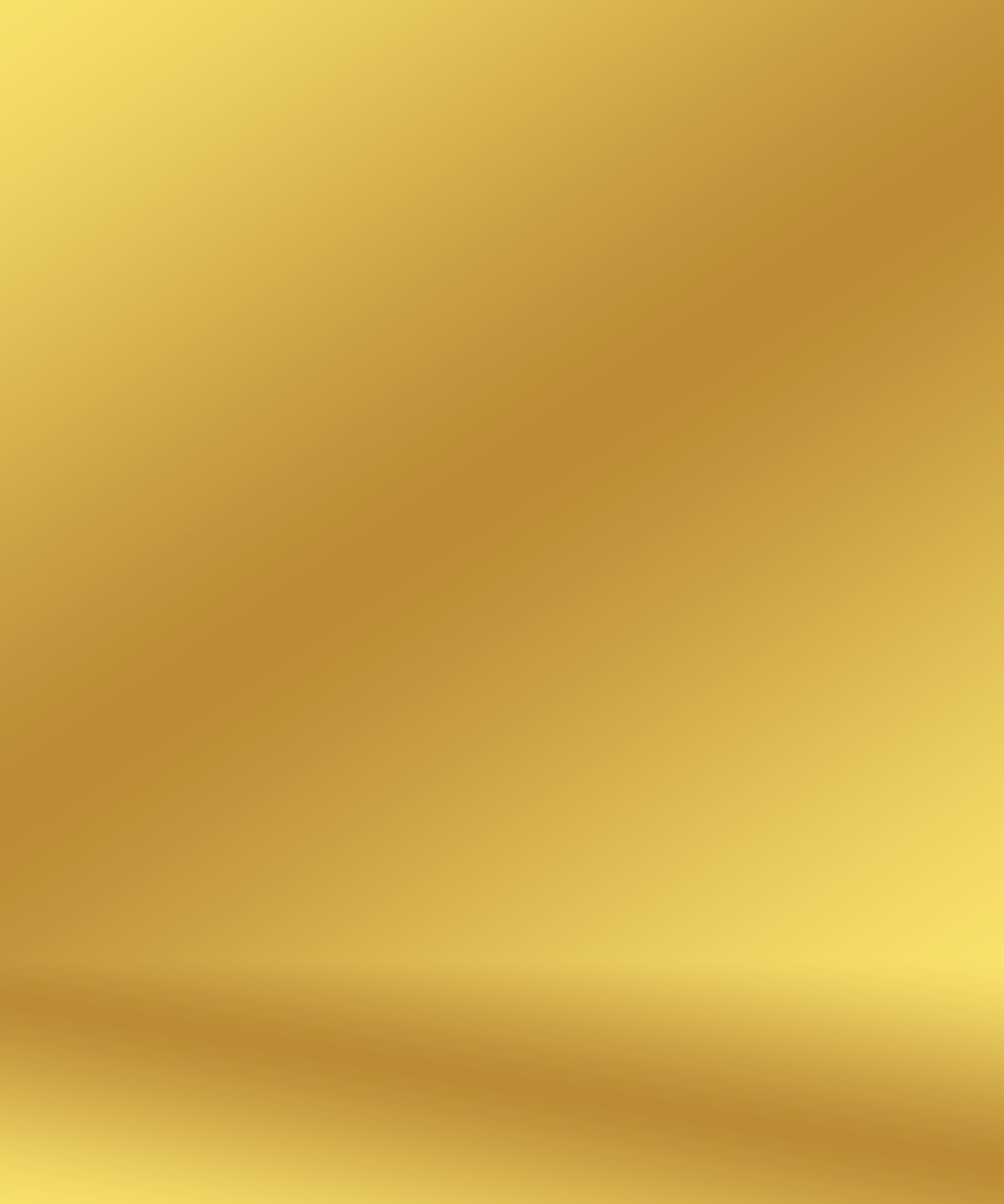 55
Cores
56